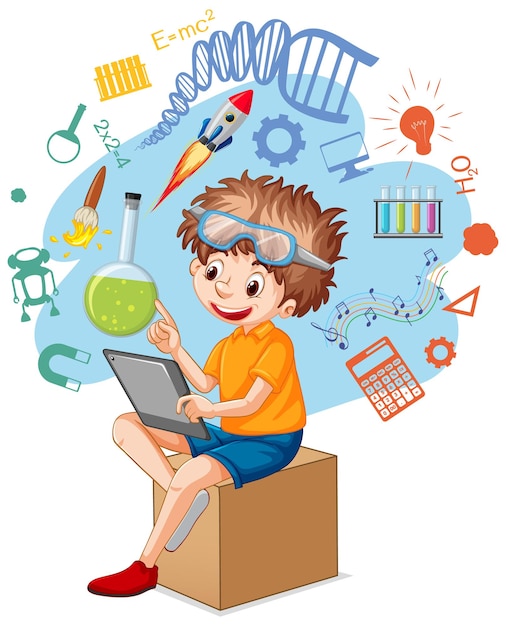 Математика
1 клас
Урок 27
Числа 1-8. 
Порівняння чисел
Організація класу
Добрий день, дорогі друзі!
Добрий день!
На вас чекає гарний день.
Бачу, всі веселі і здорові
До уроку всі готові!
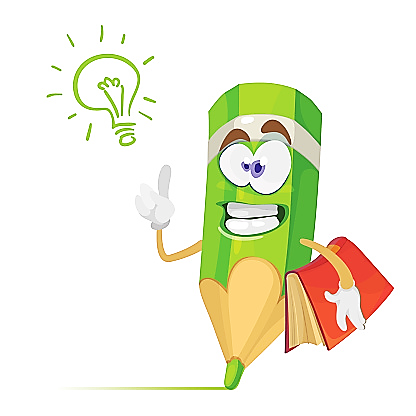 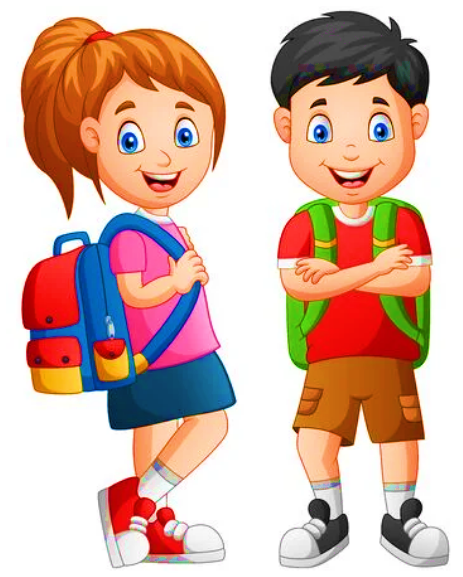 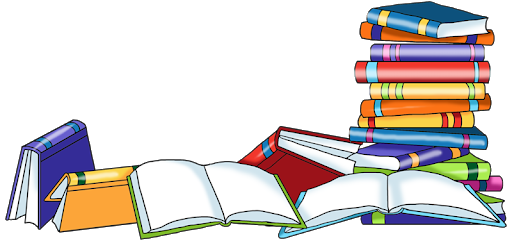 Повідомлення теми та завдань уроку
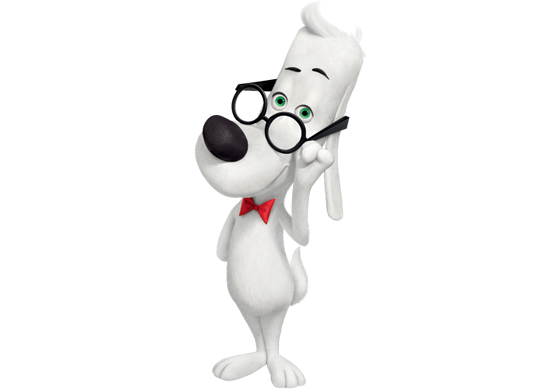 Сьогодні ми повторимо числа 
від 1 до 8. 
Будемо порівнювати числа.
Напишемо самостійну роботу
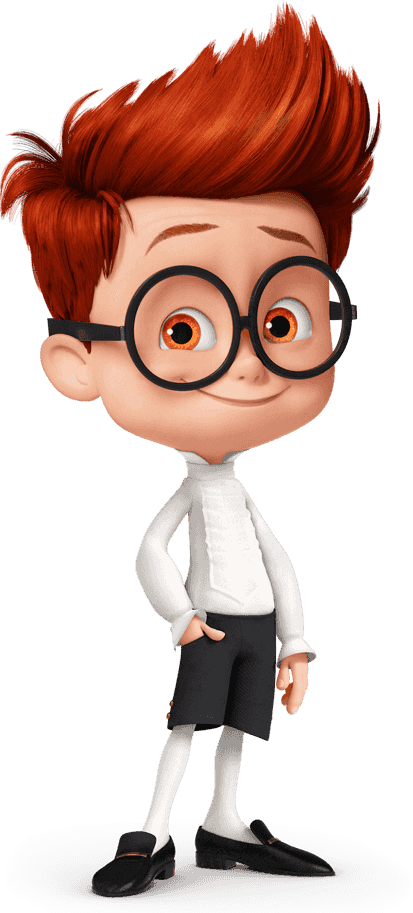 9
5
4
3
6
7
8
2
1
Гра «Увімкни світло»
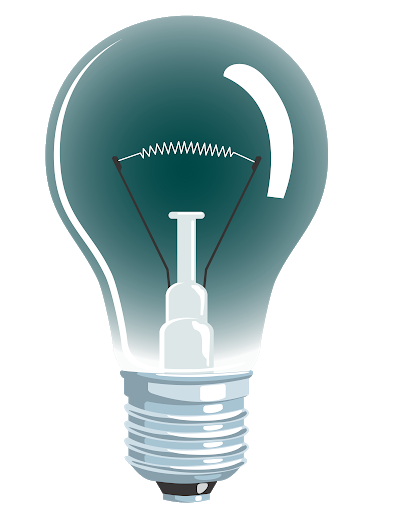 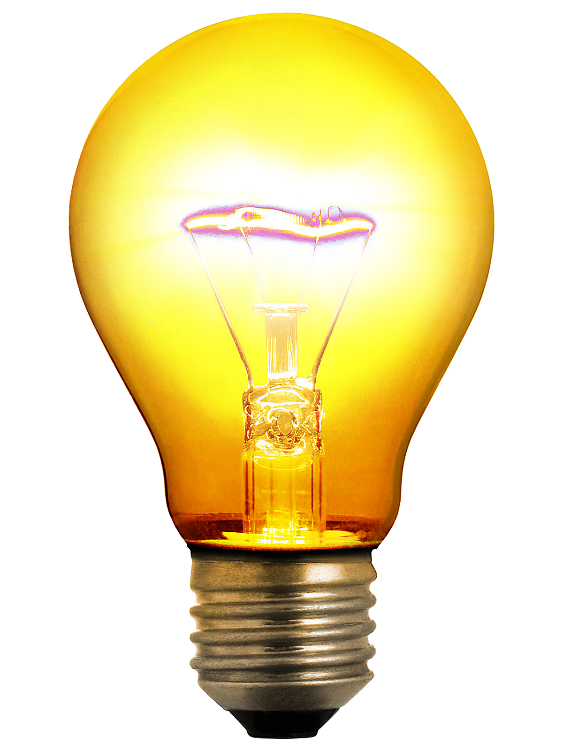 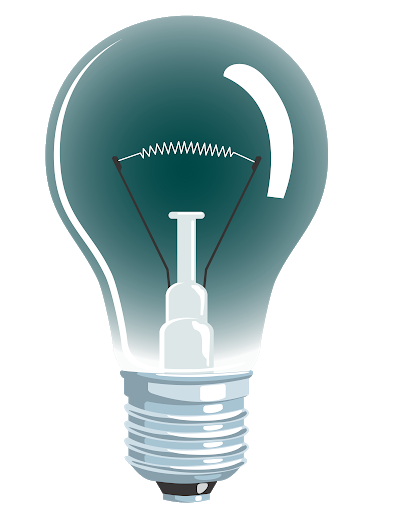 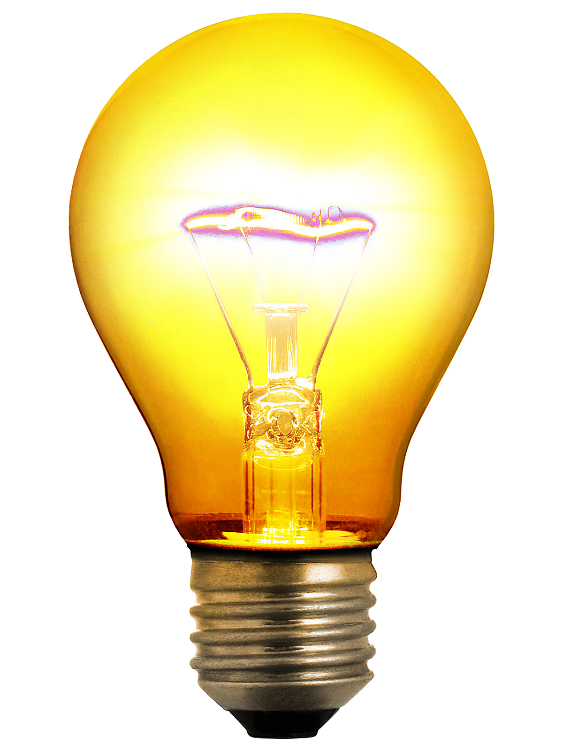 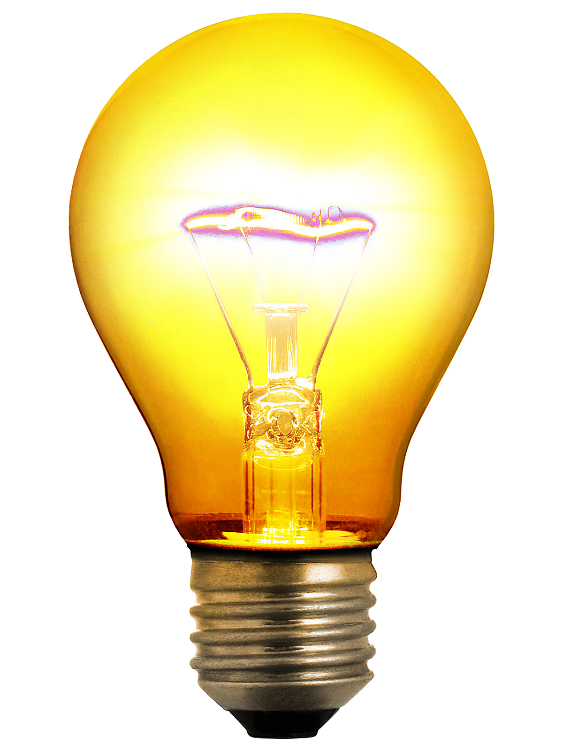 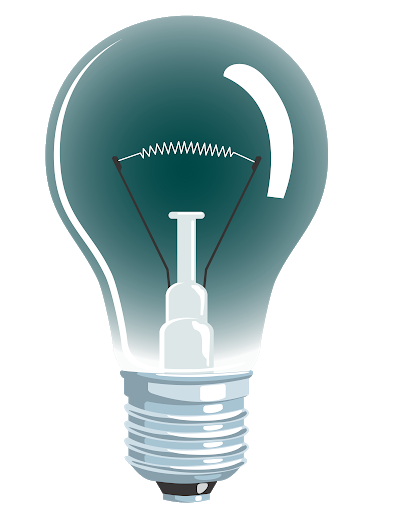 5
8
7
4+3=
7 + 1 =
4 + 1 =
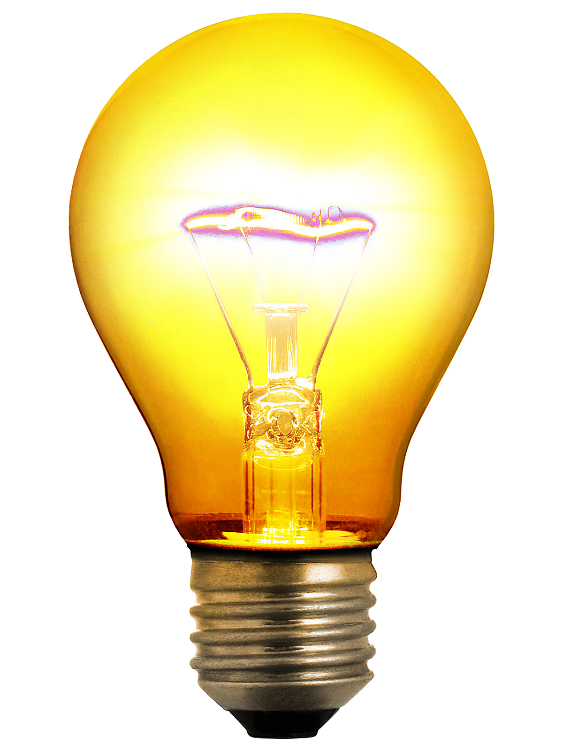 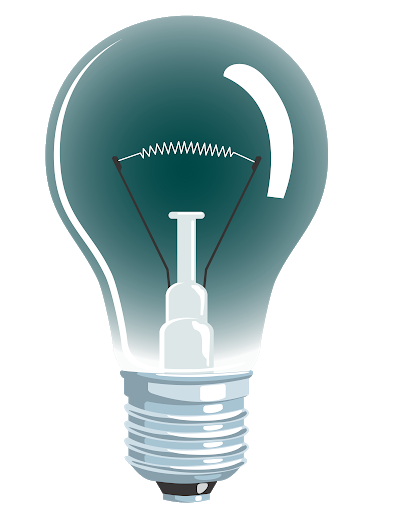 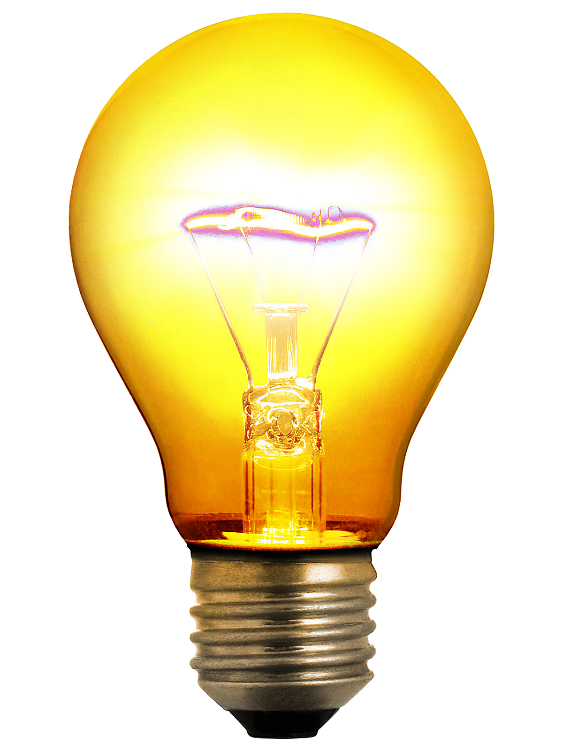 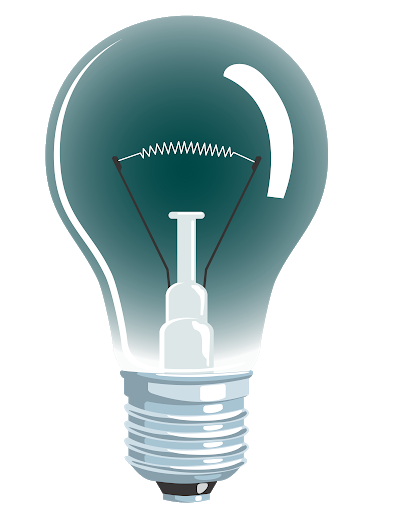 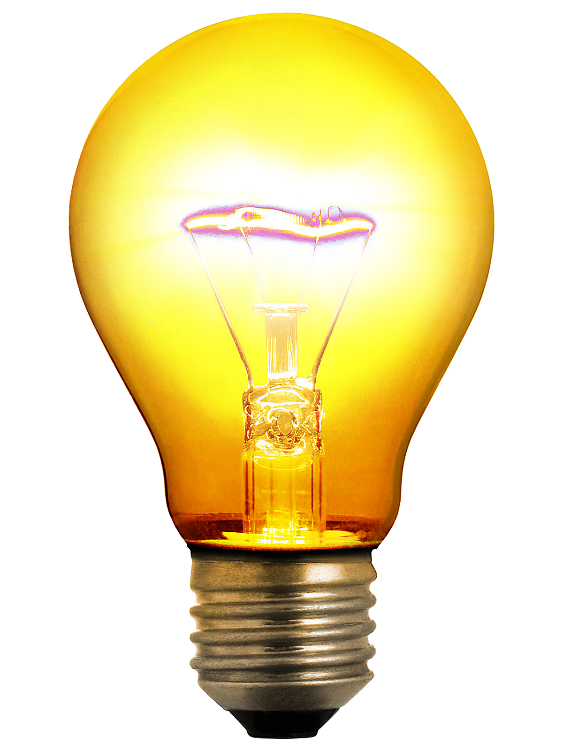 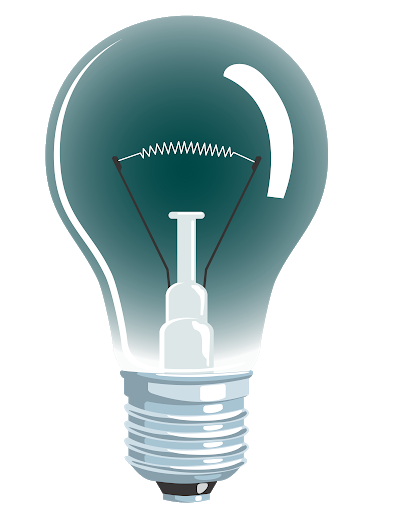 4
3
6
3 + 1 =
5 + 1 =
1 + 2 =
Порівняння чисел
.
.
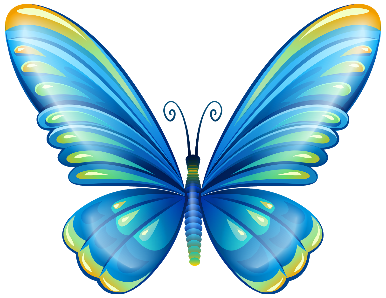 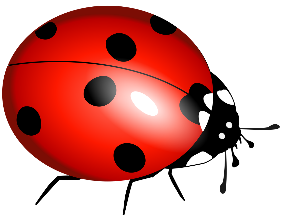 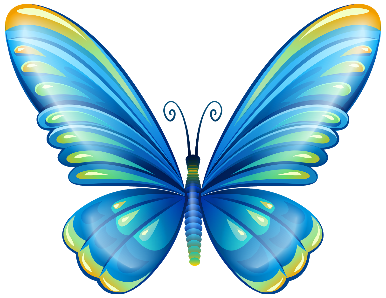 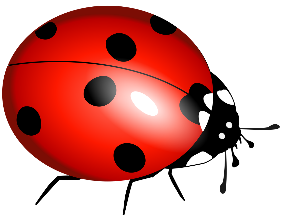 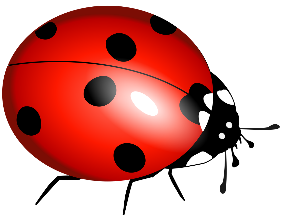 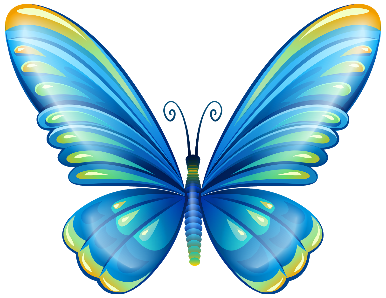 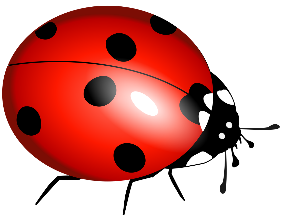 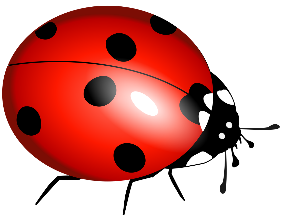 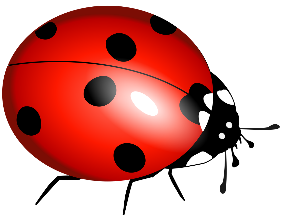 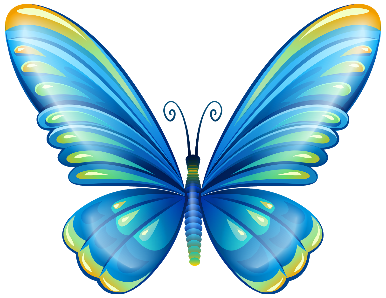 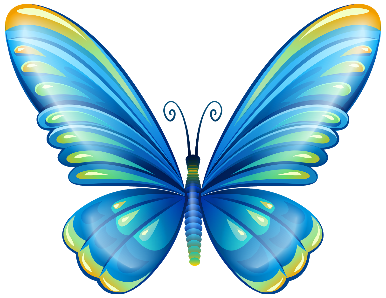 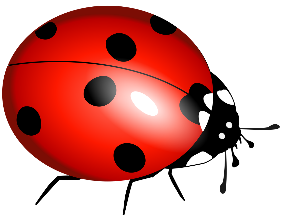 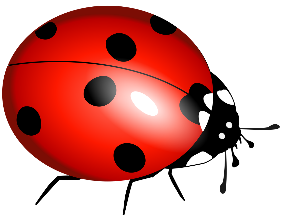 <
8
5
Порівняння чисел
.
.
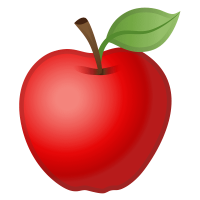 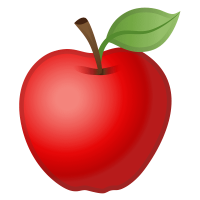 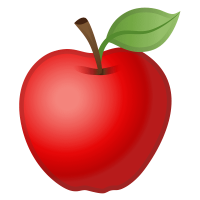 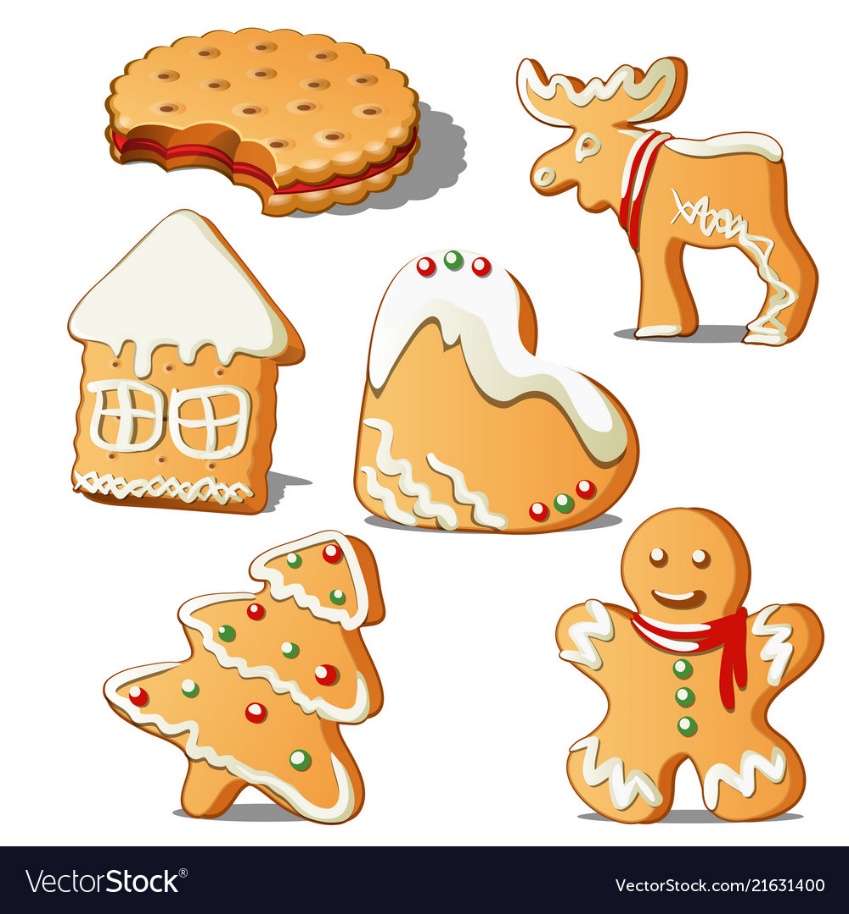 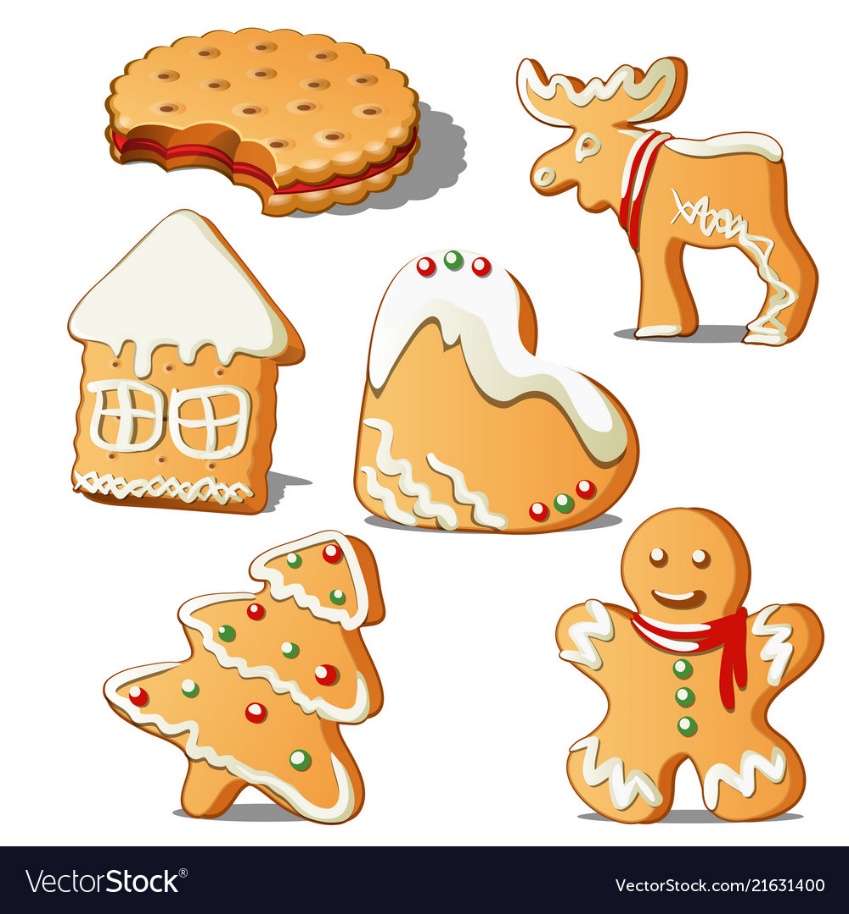 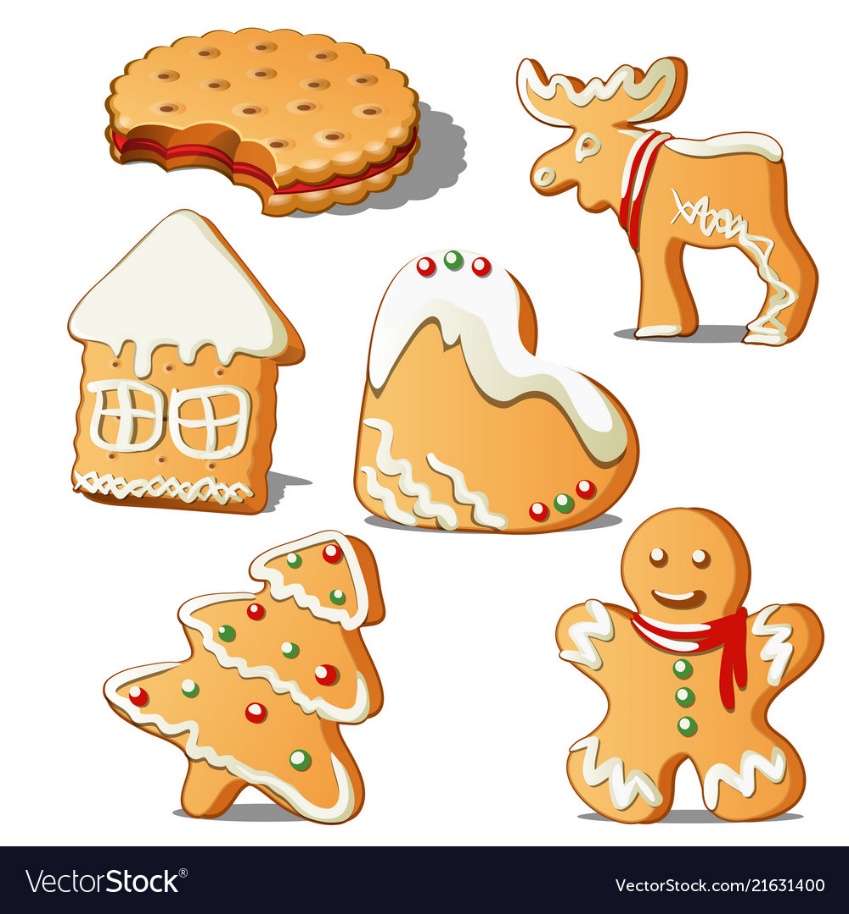 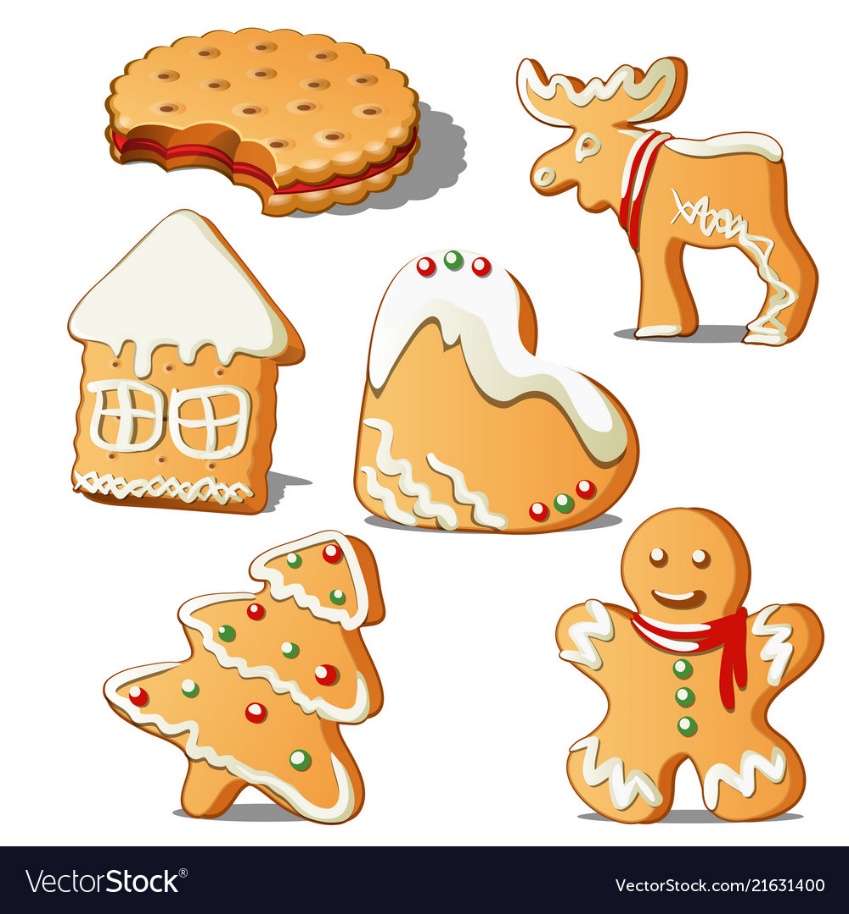 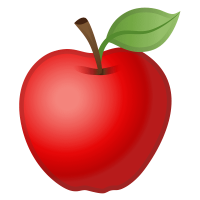 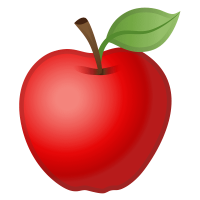 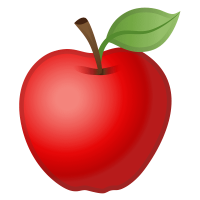 >
6
4
Порівняння чисел
.
.
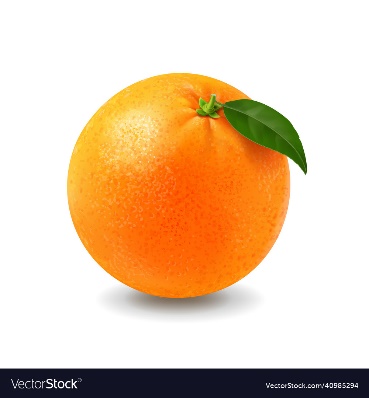 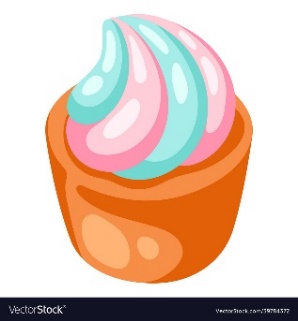 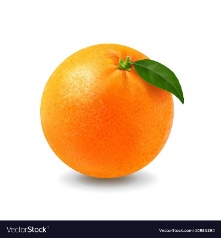 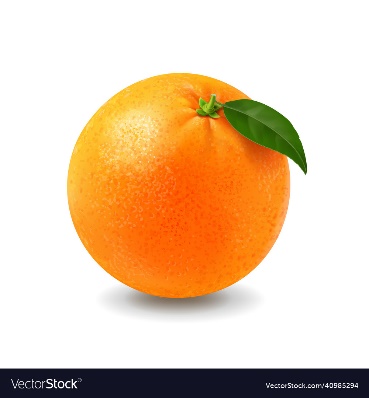 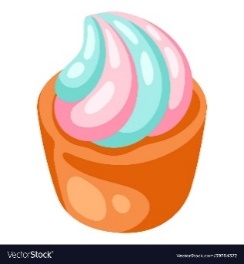 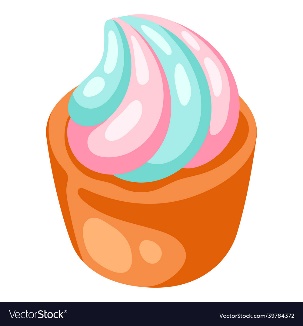 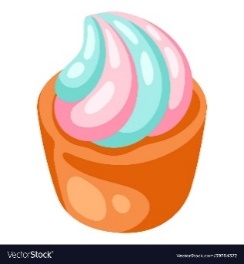 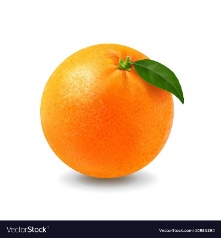 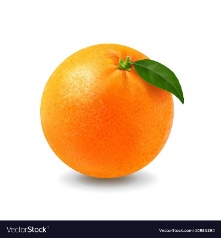 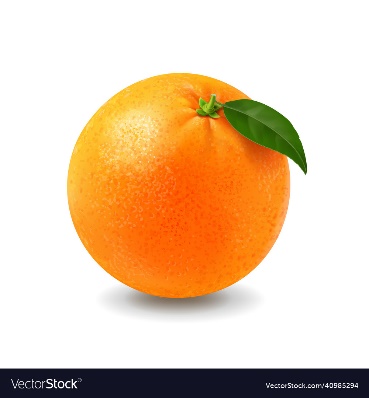 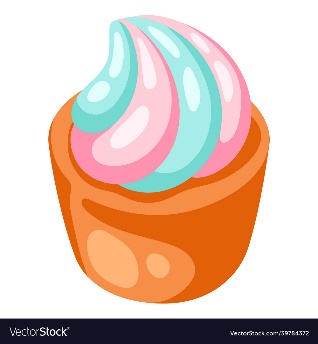 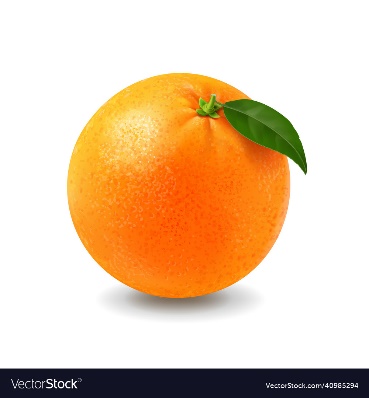 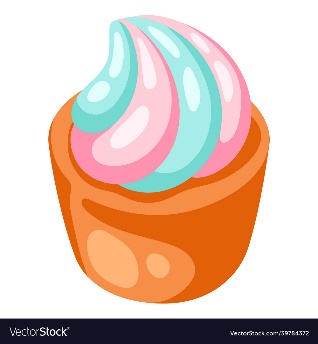 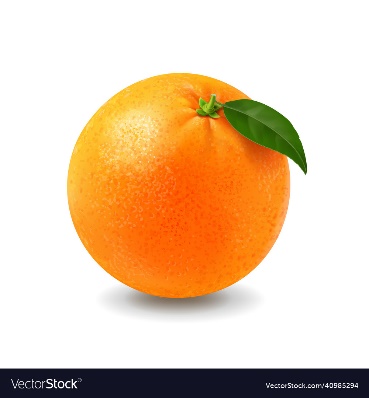 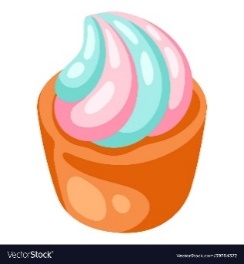 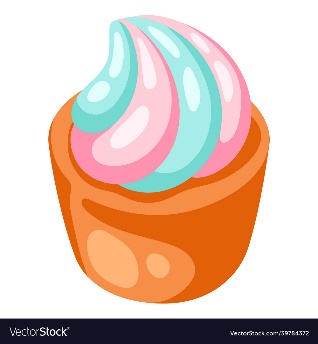 8
=
8
Бліц обчислення
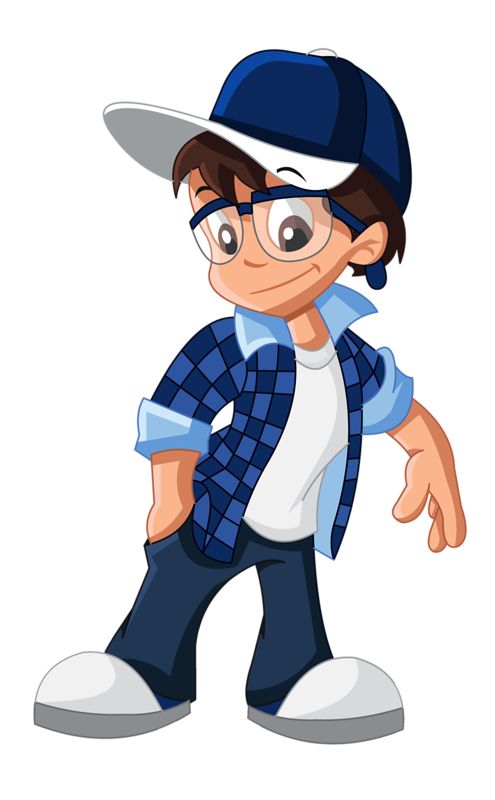 =2
1+1
До 1 додати 1
=4
2+2
1 плюс 1
3+3
=6
1 збільшити на 1
=8
Сума чисел 1 і 1
4+4
=10
5+5
Усний рахунок
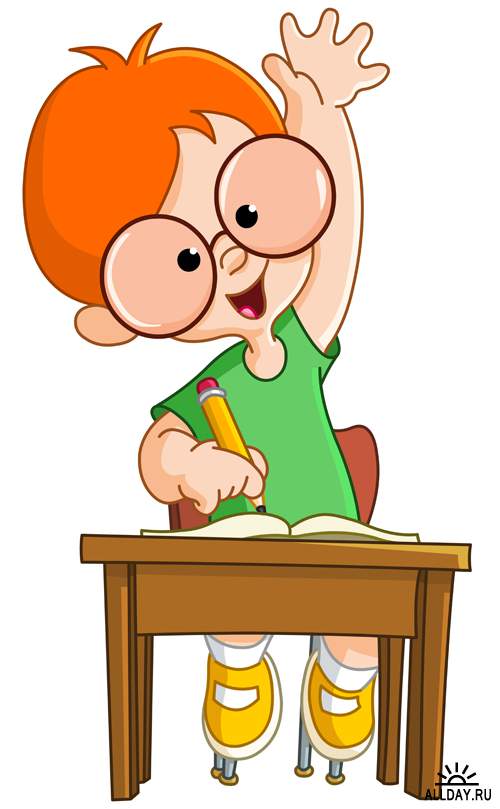 1) Назвіть попереднє число до числа 7 (3, 5, 2, 6...). 
         Як отримати попереднє число до даного?
2) Назвіть наступне число до числа 6 (4, 7, 2...). 
        Як отримати наступне число до даного?
3) Назвіть «сусідів» числа 5 (3, 6, 4...), вказуючи, 
     яке число наступне і яке — попереднє до нього.
4) Назвіть числа від 3 до 7 у порядку збільшення.
5) Назвіть числа від 2 до 6 у порядку зменшення.
6) Назвіть числа, які більші за 3, але менші, ніж 8; 
     більші за 4, але менші, ніж 7
7) Що означає до числа додати 1?
8) Яке найменше число рахунку?
9
5
4
3
6
7
8
2
1
9) Скільки днів у тижні?
Склад числа 8
Доповни склад числа 8.
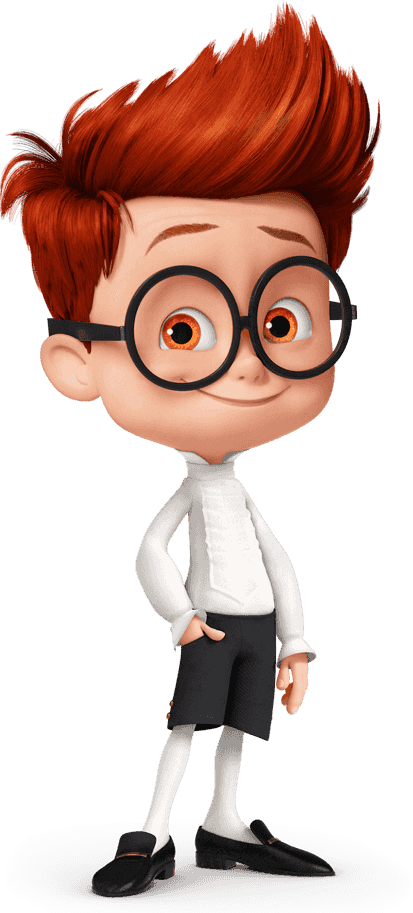 8
8
8
8
2
6
3
5
1
4
7
4
Математичний диктант
Запишіть
попереднє число до 7 
наступне до числа 2 
Число на 1 більше від 7
Число на 1 менше від 3
Найменше число рахунку
Число лап у кішки
Число днів у тижні
Число пальців на одній руці
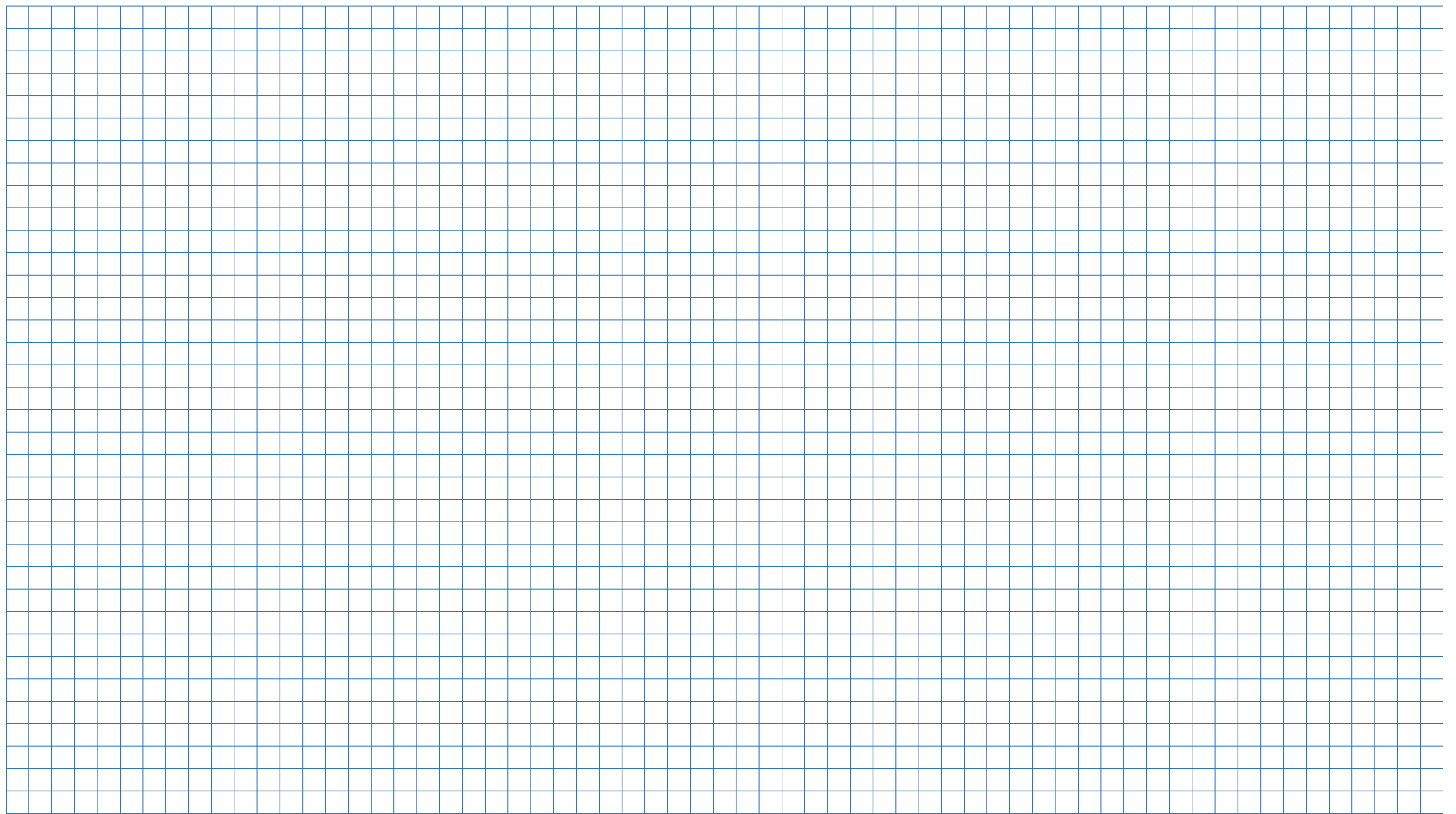 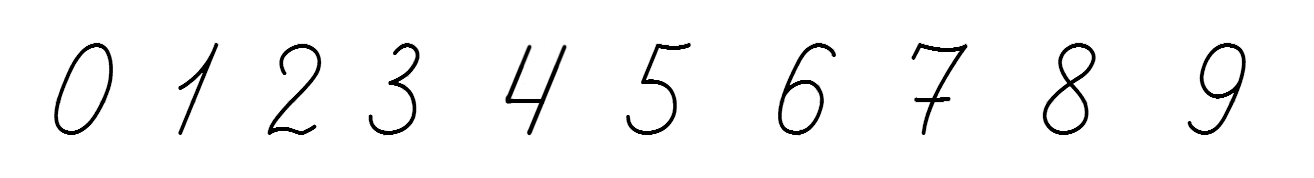 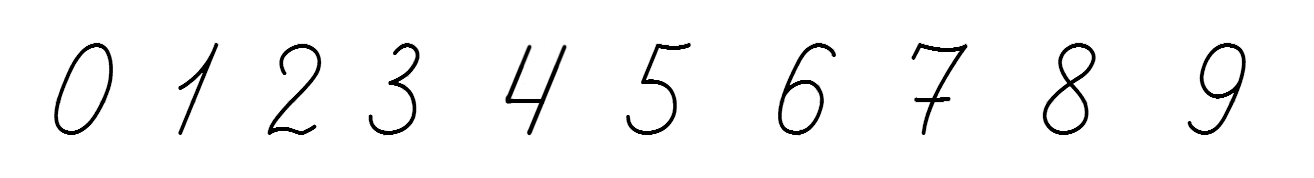 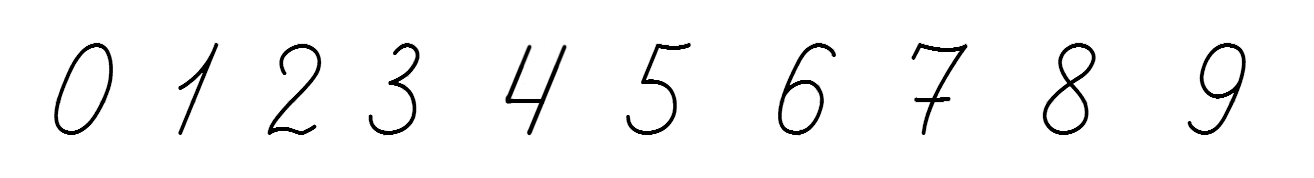 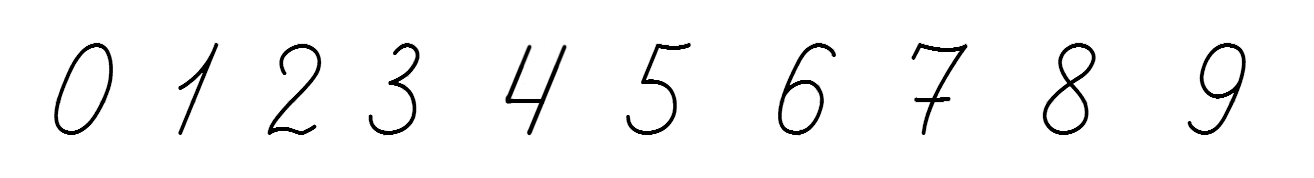 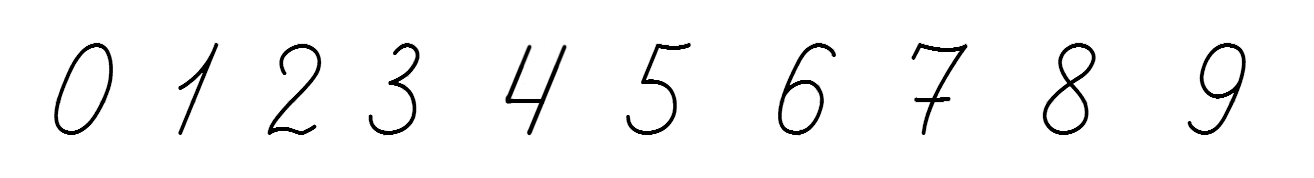 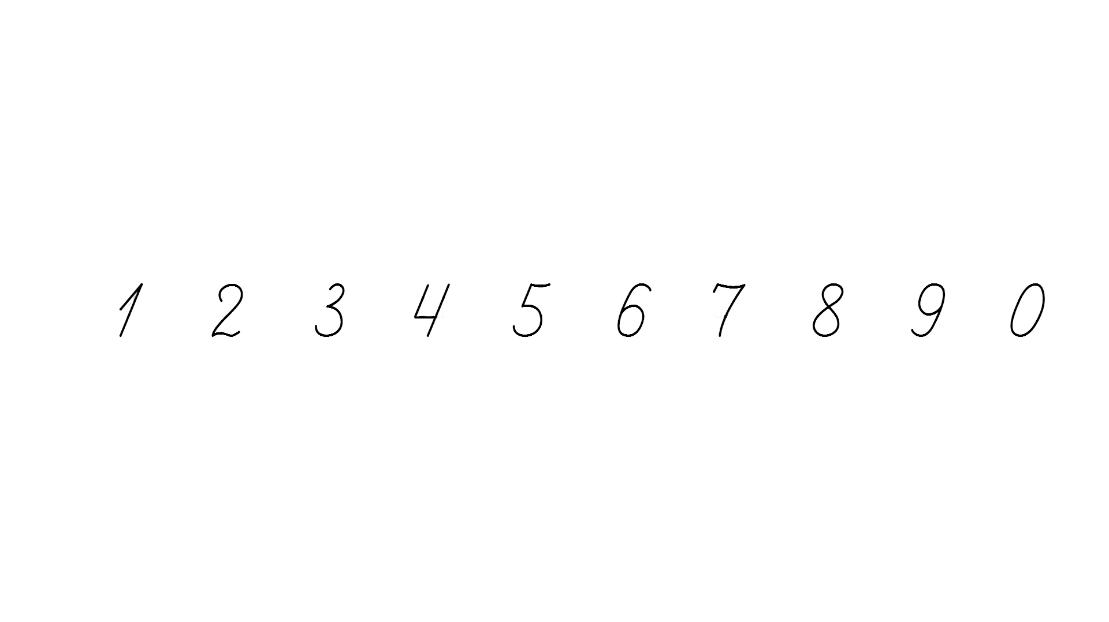 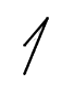 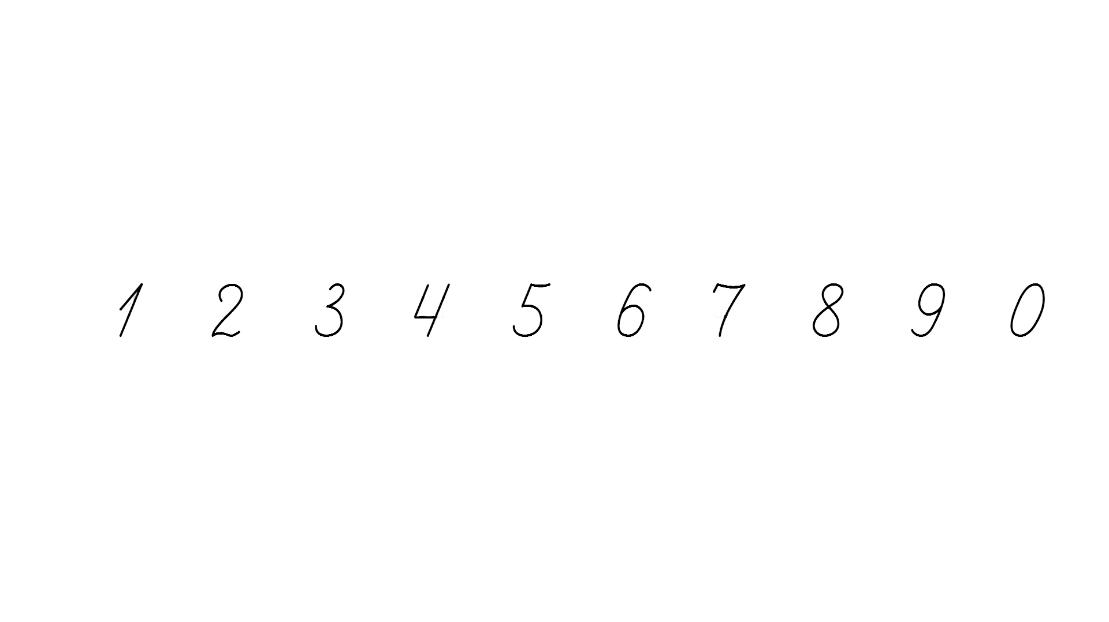 9
8
3
4
5
6
7
2
1
Робота в зошиті в клітинку
Закінчи числовий ряд. 
Запиши сусідів чисел 7 і 4.
Добери і запиши відповідні числа.
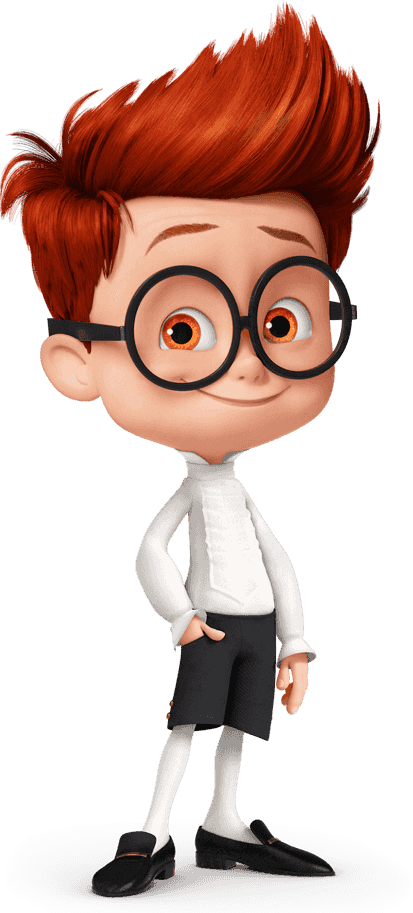 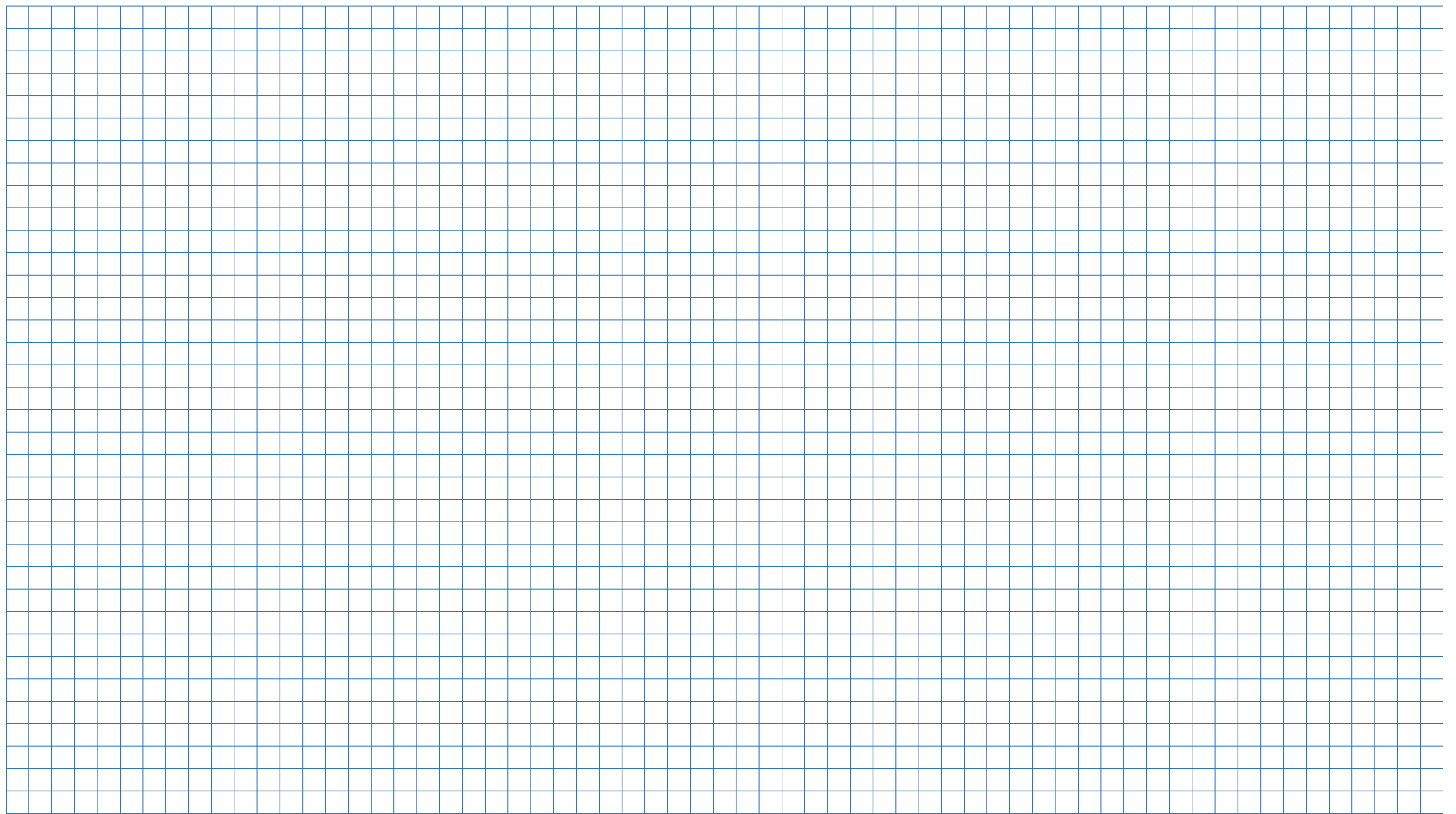 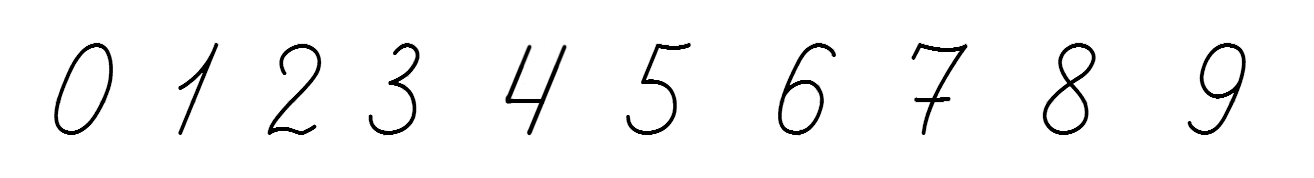 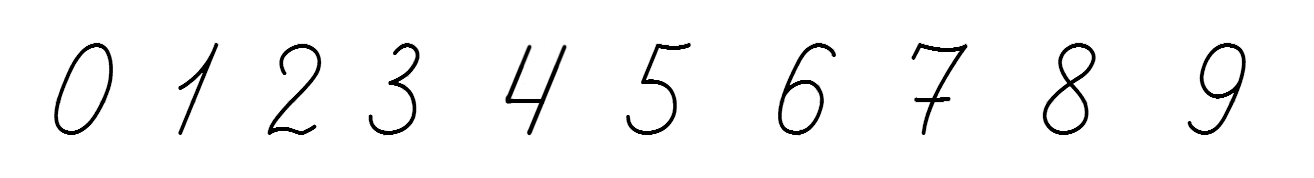 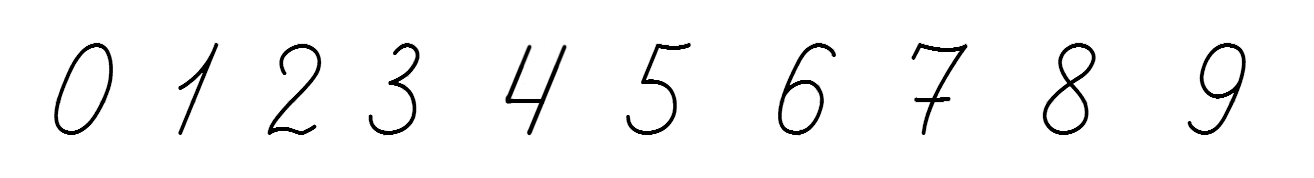 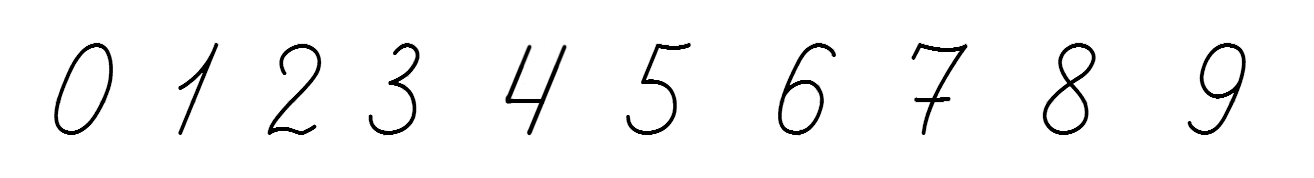 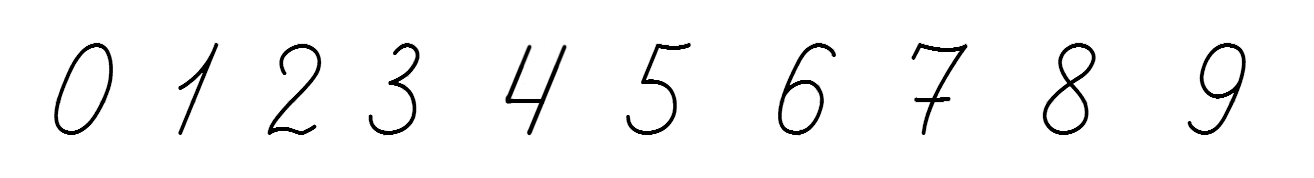 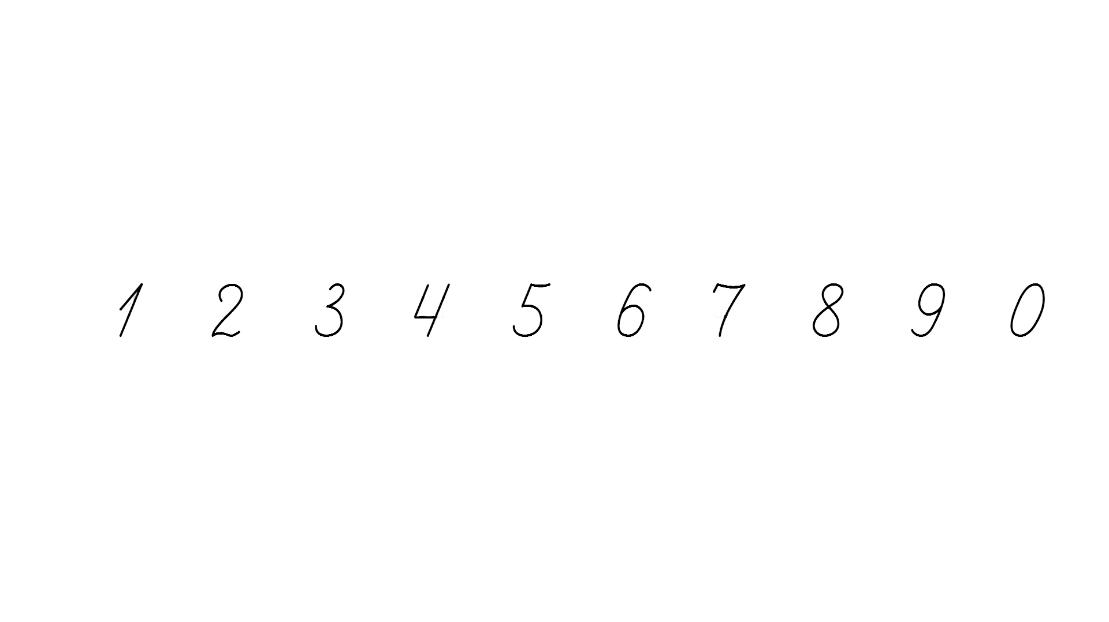 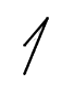 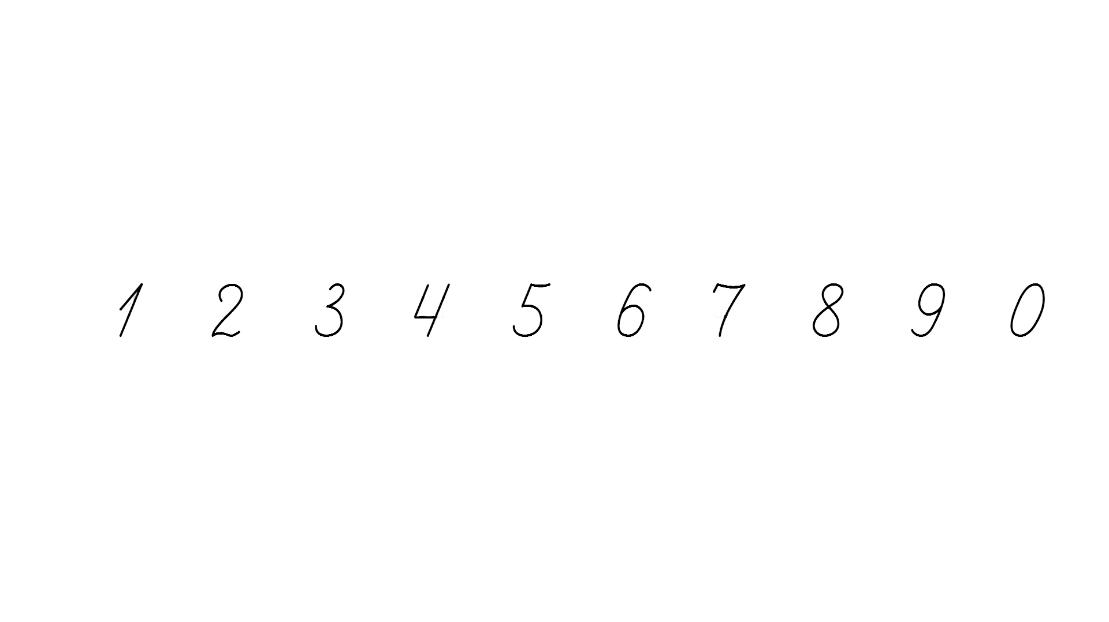 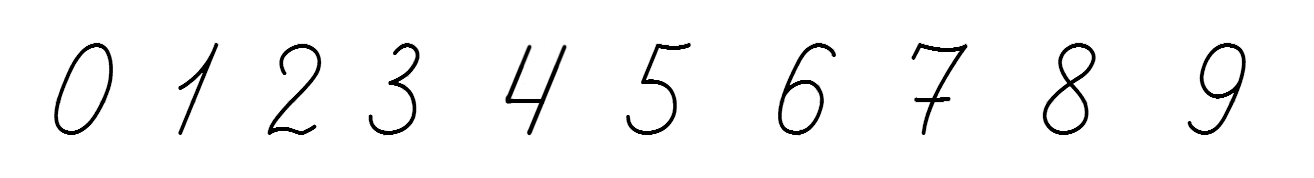 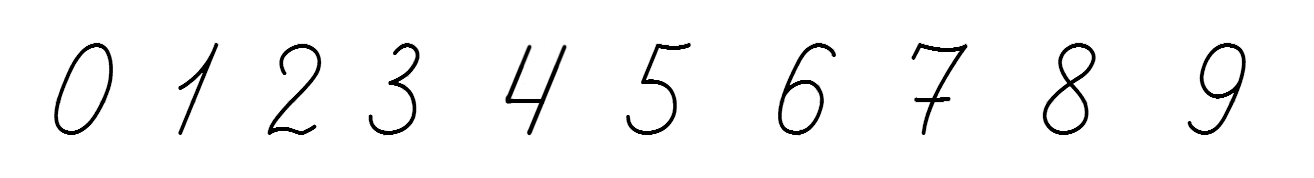 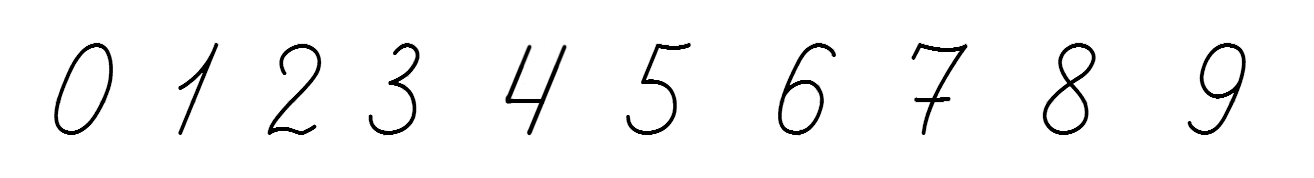 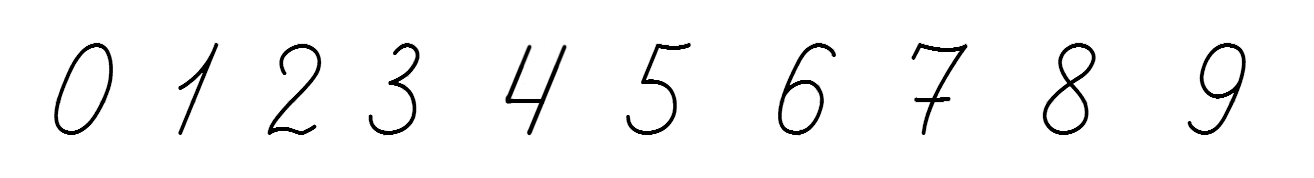 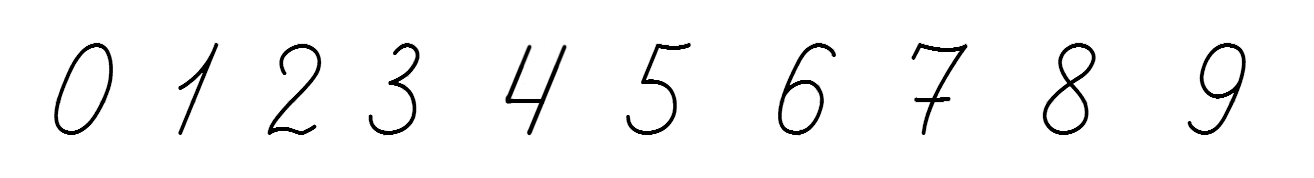 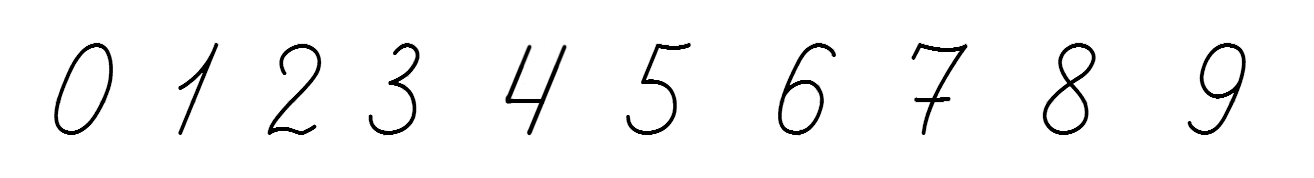 +
+
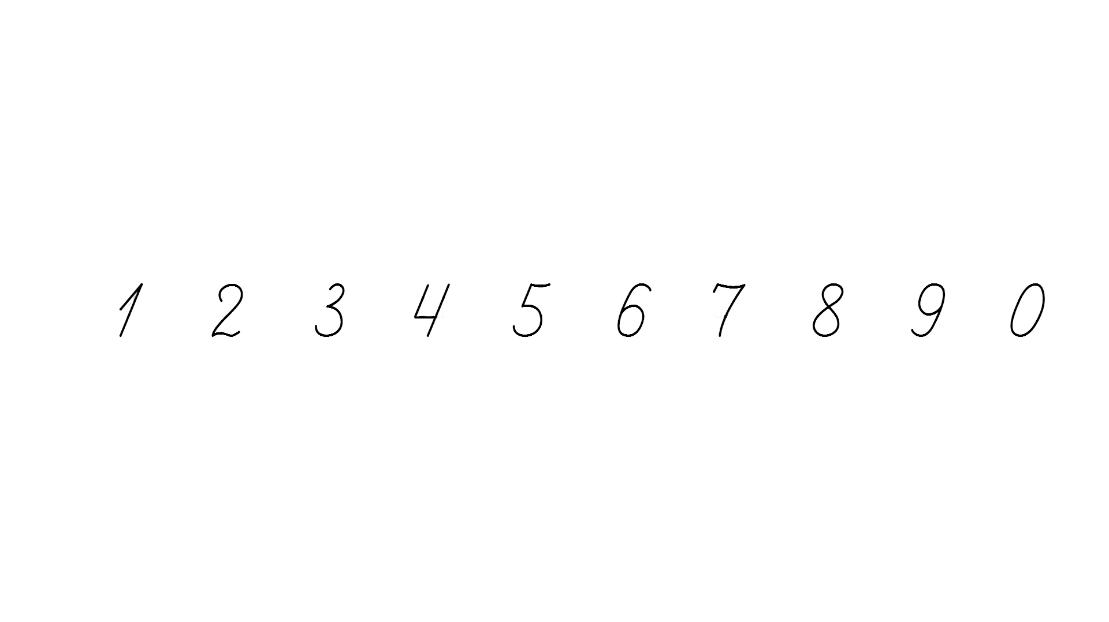 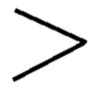 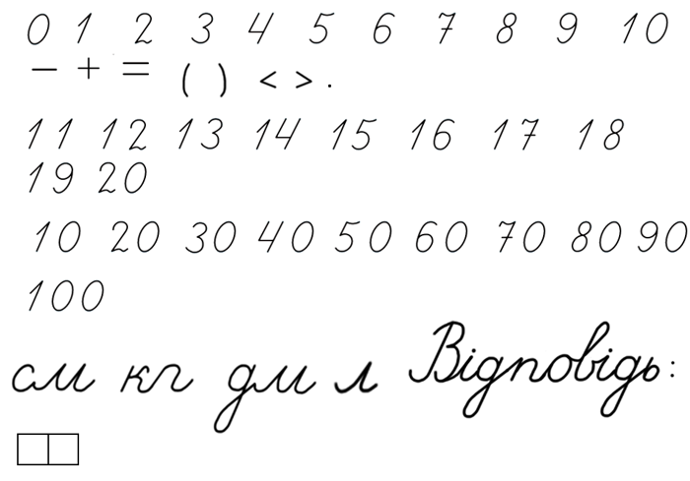 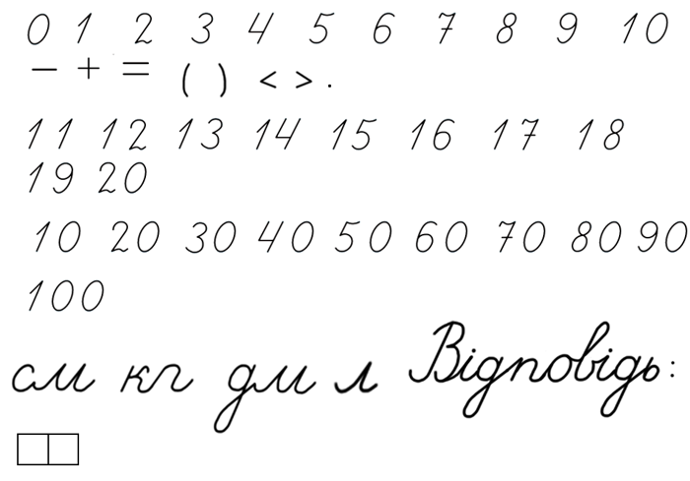 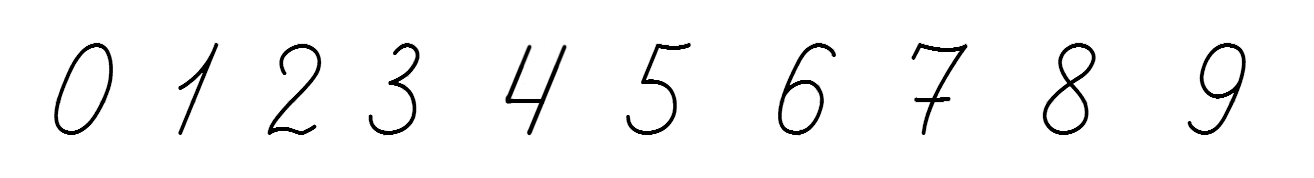 +
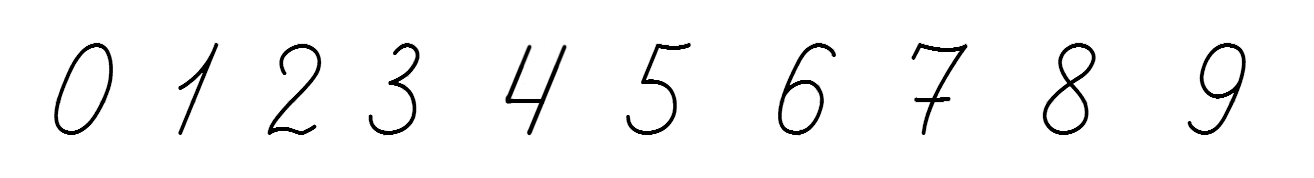 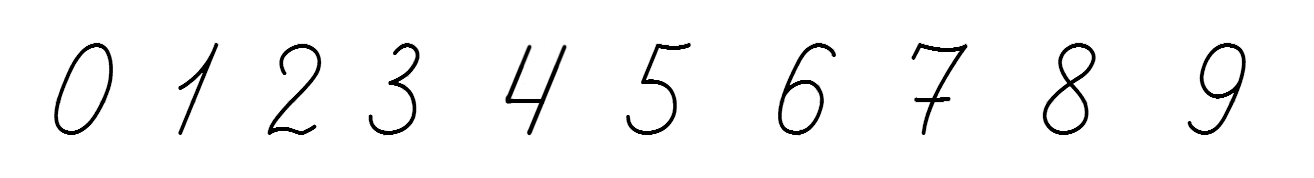 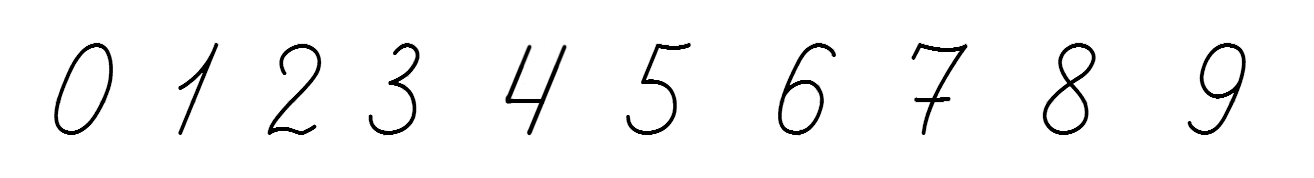 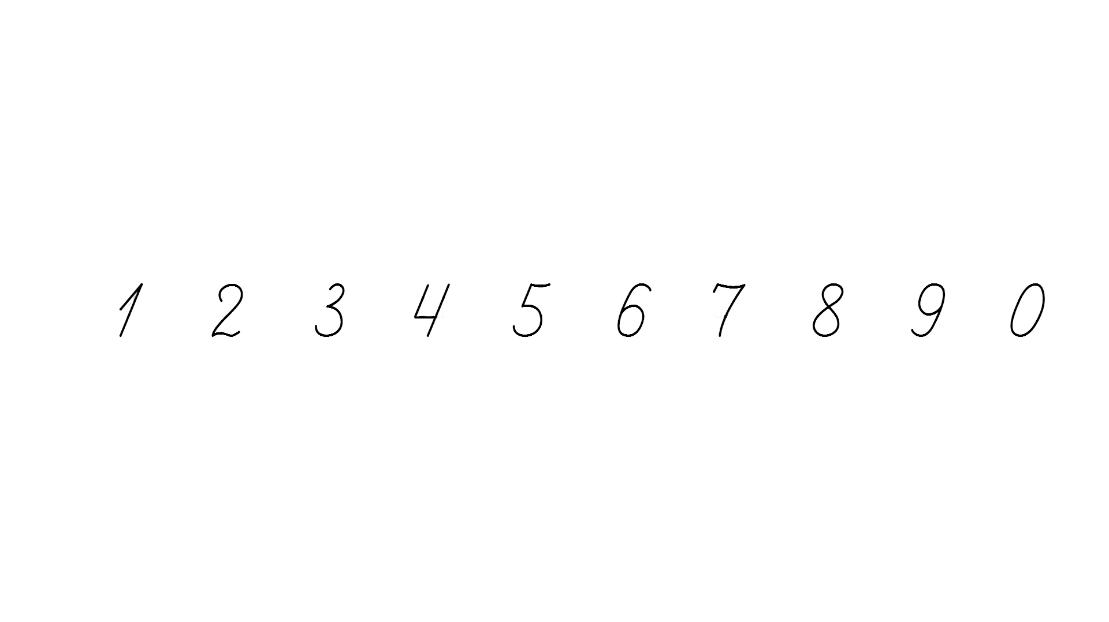 +
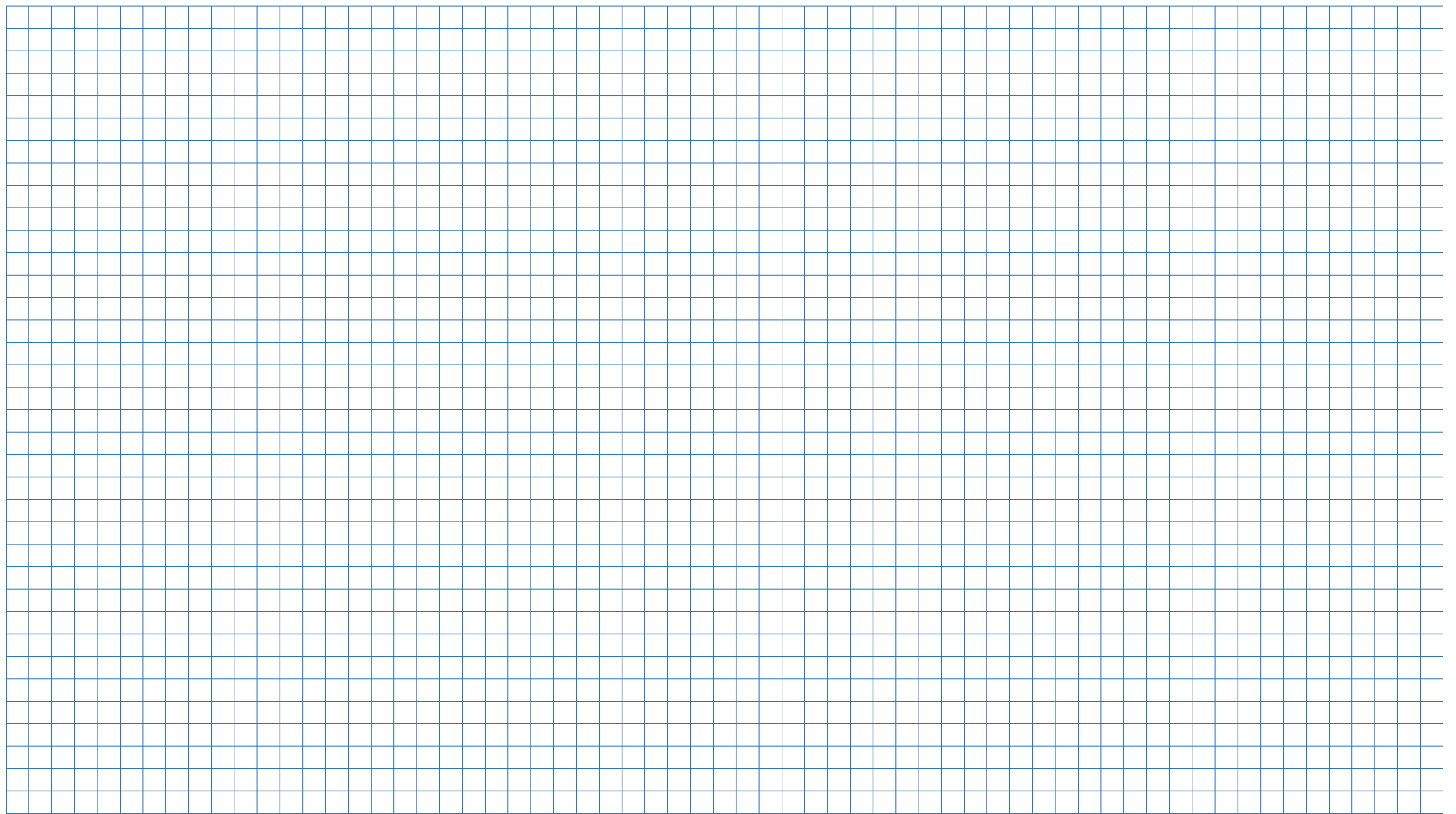 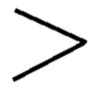 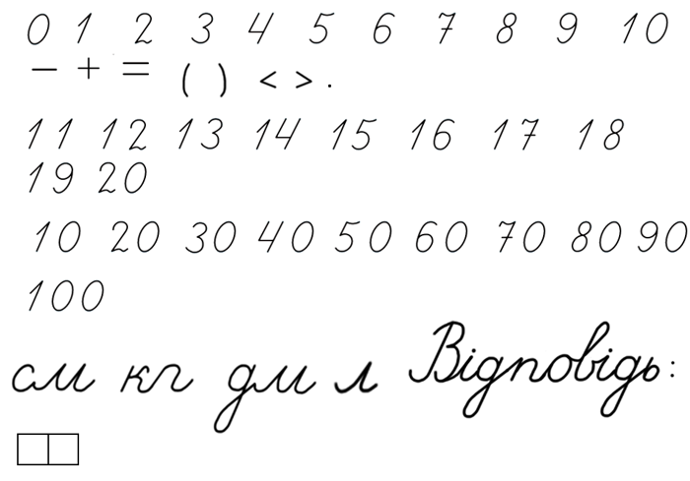 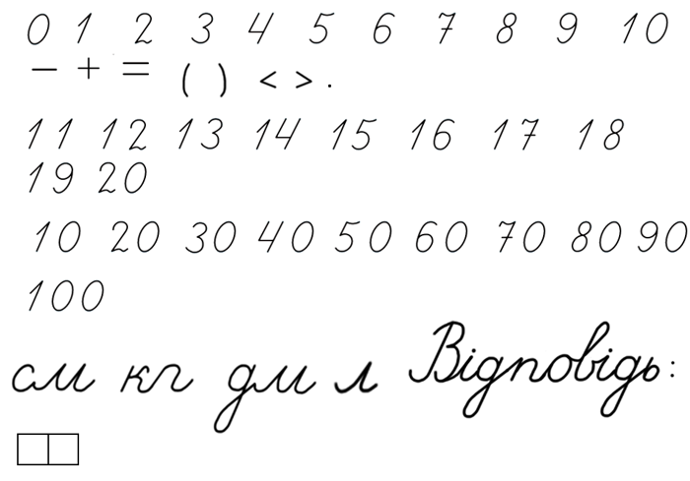 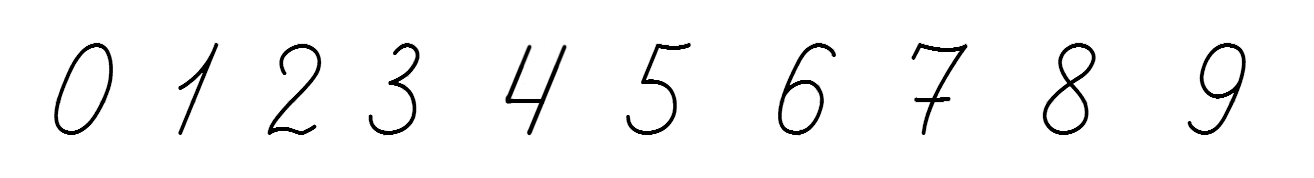 +
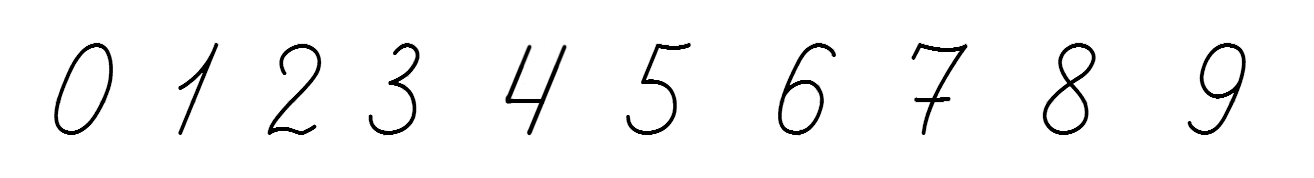 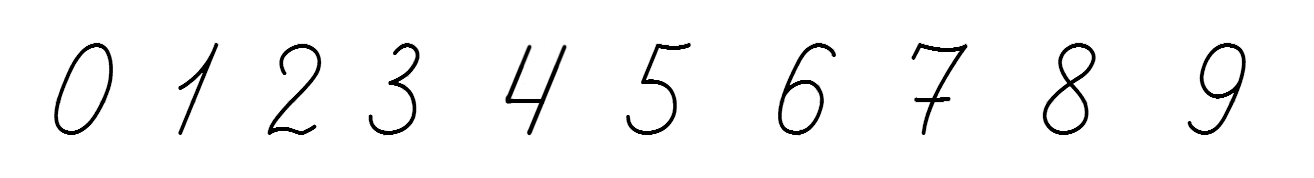 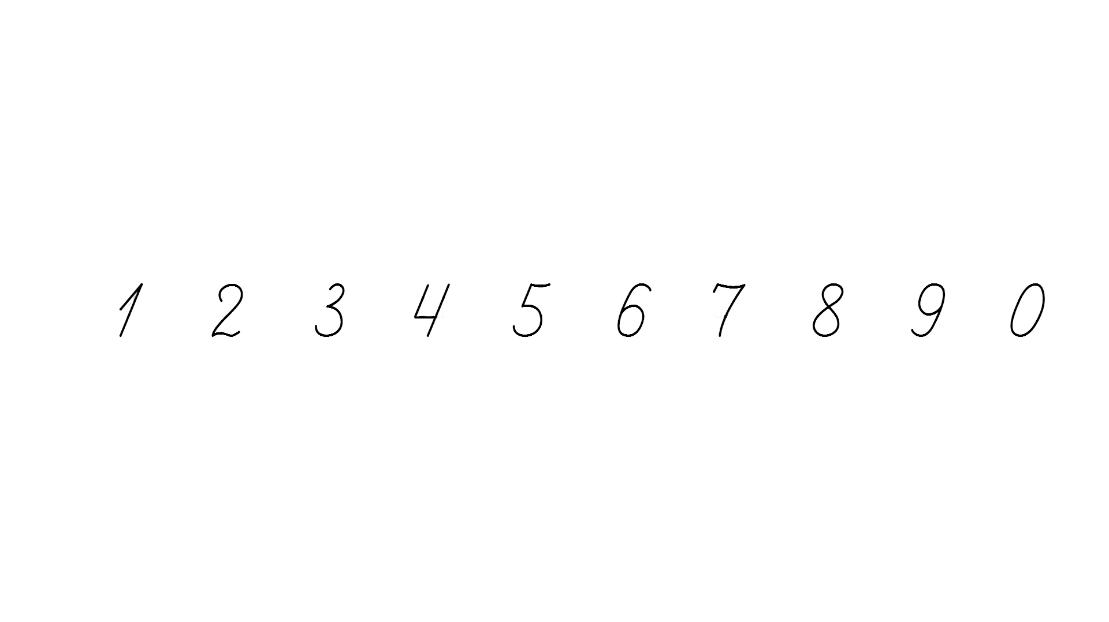 +
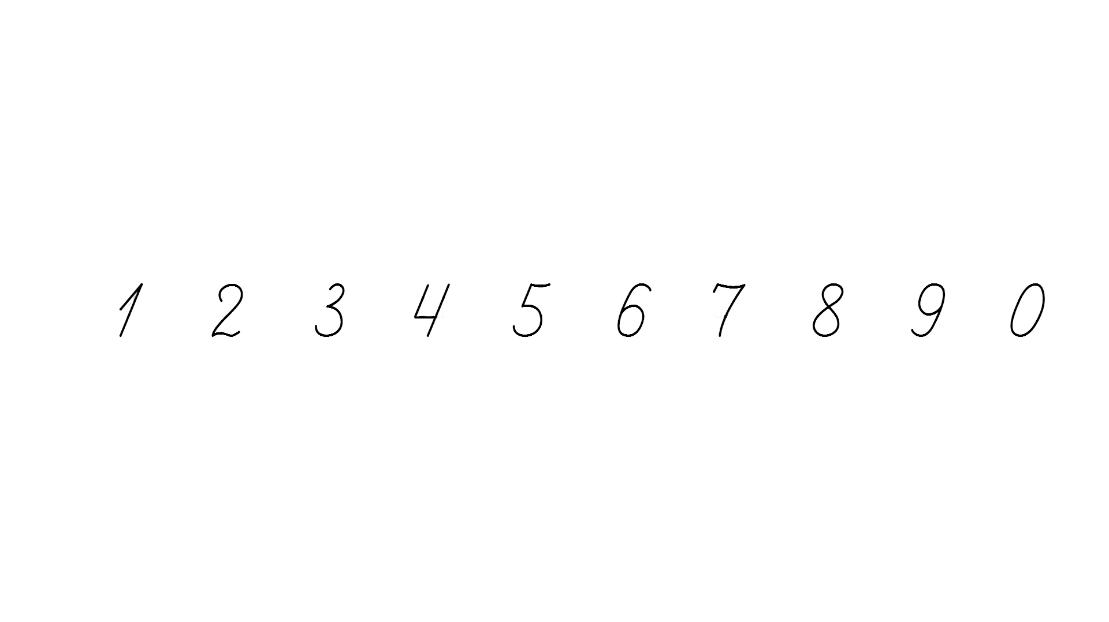 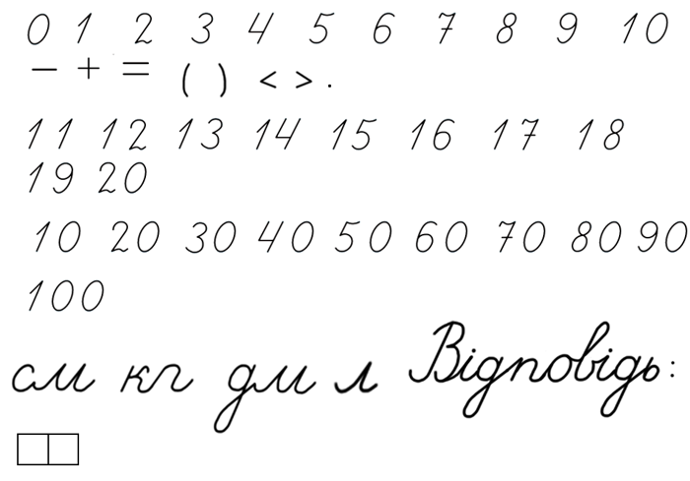 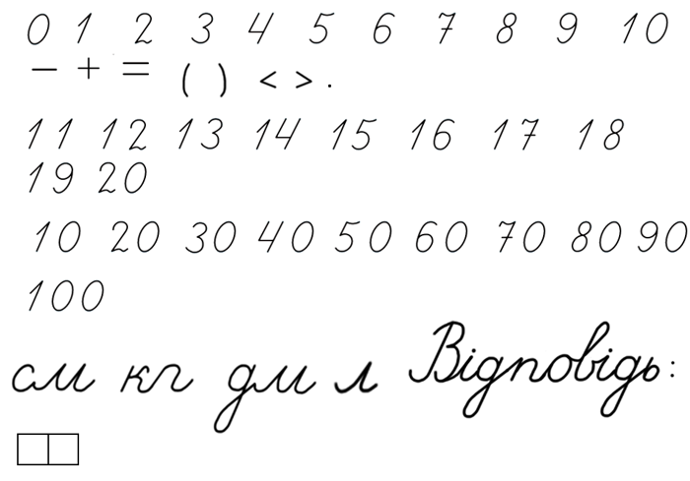 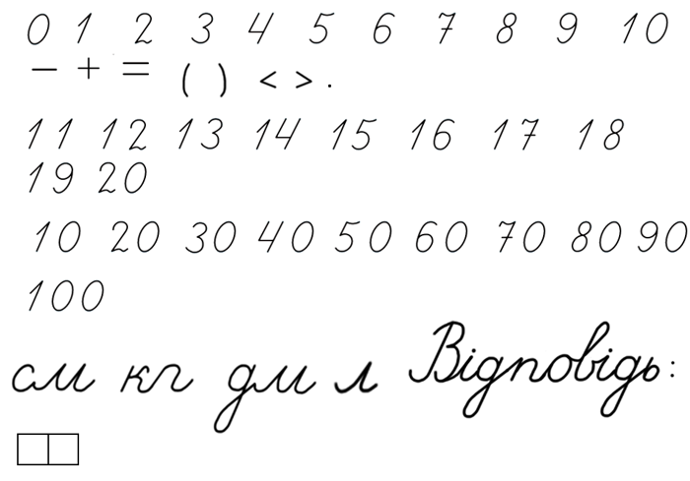 Робота в зошиті
Обведи групу з восьми предметів
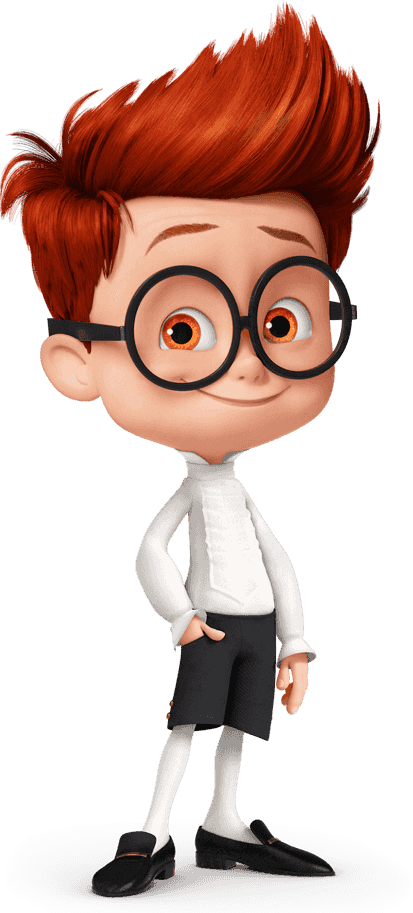 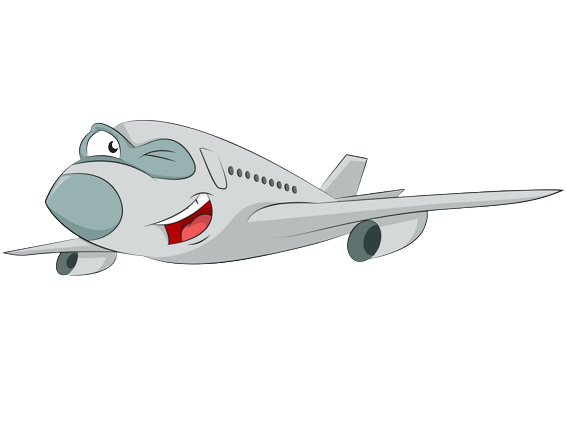 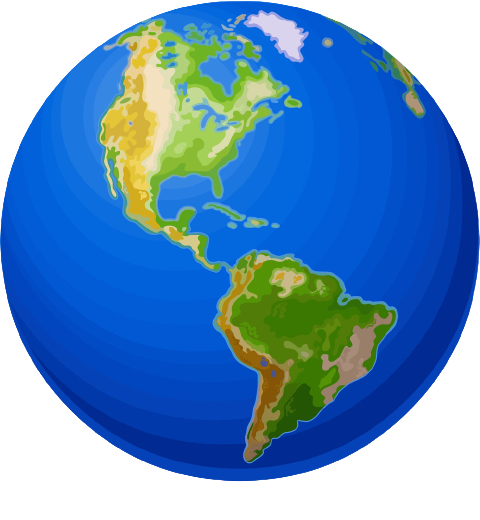 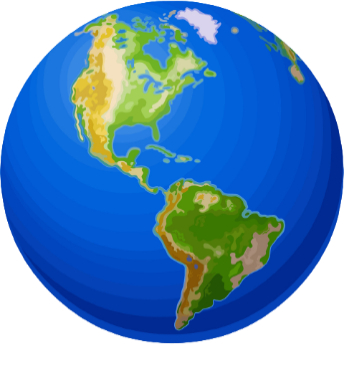 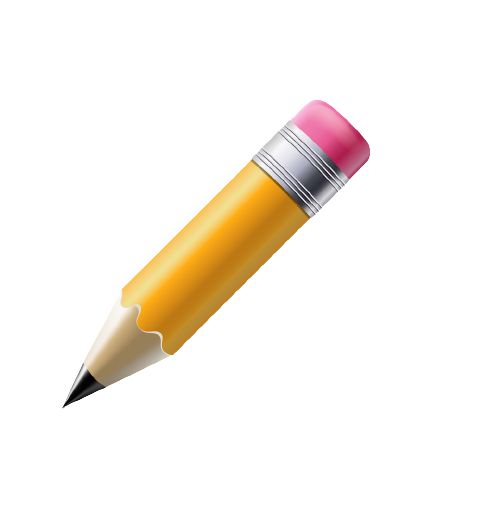 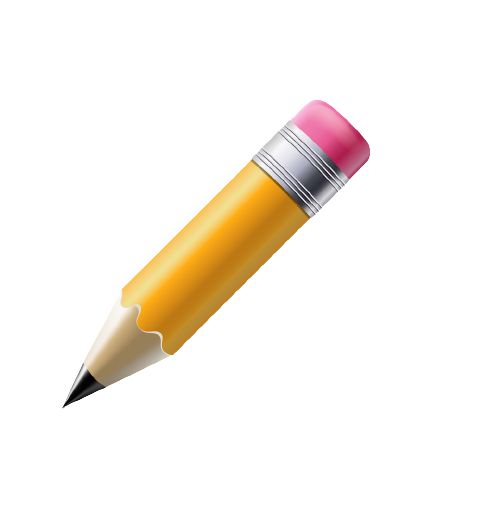 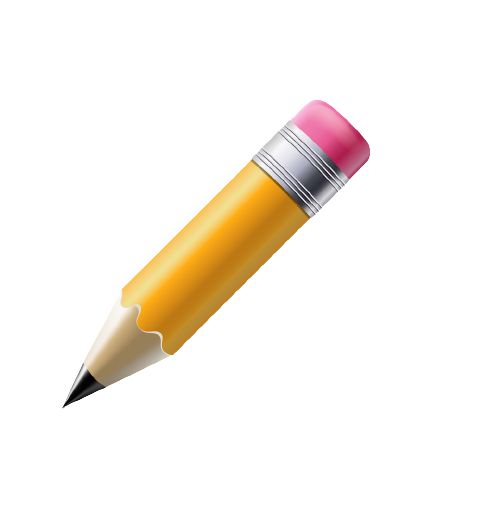 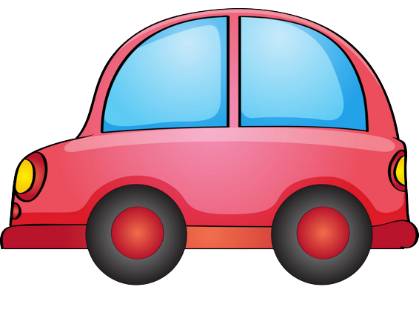 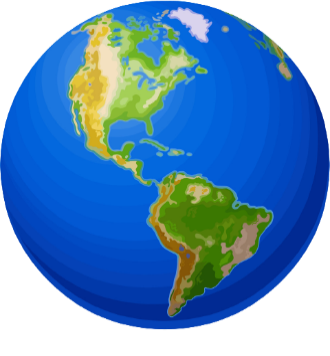 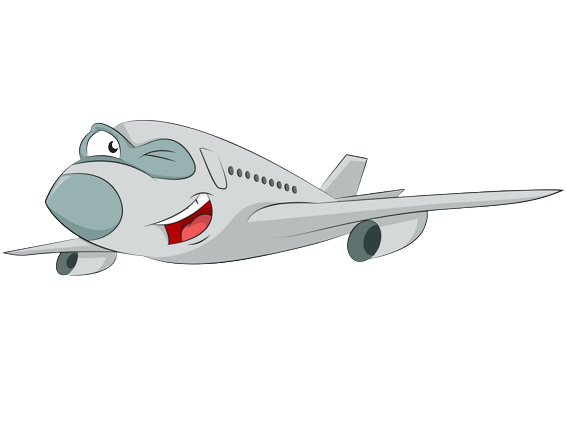 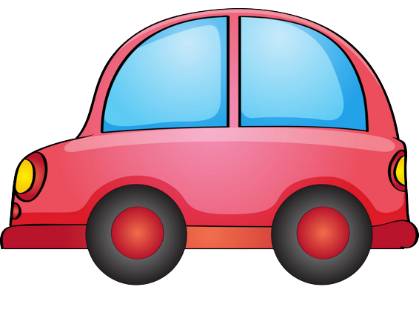 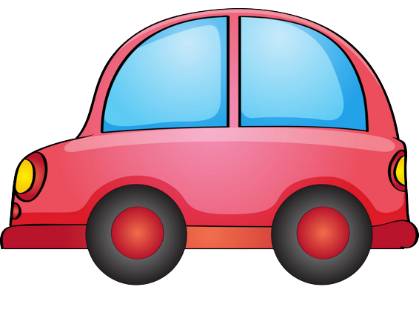 Зошит.
Сторінка
59 №17
Робота в зошиті
Запиши склад чисел 6 і 8
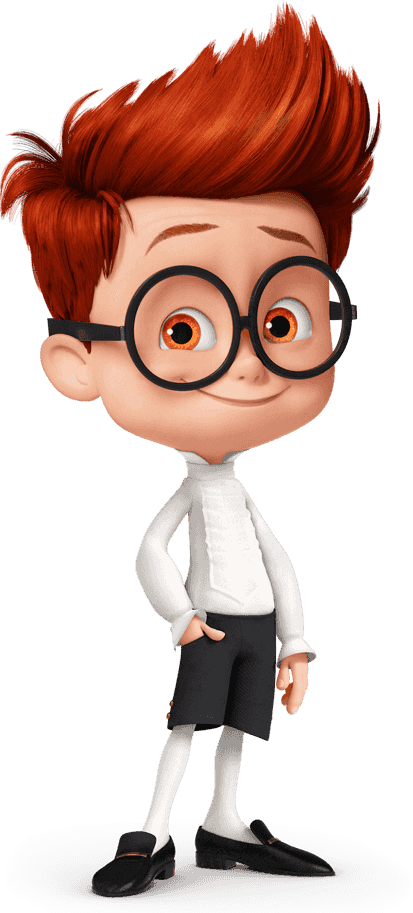 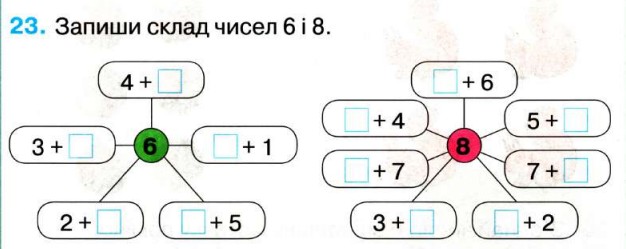 Зошит.
Сторінка
60 №23
Розв’яжи задачу за схемою
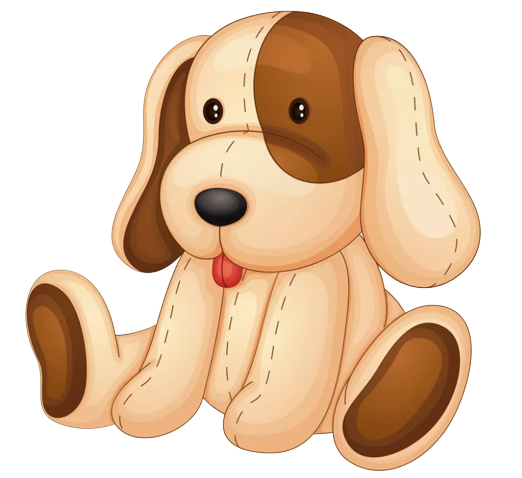 5
?
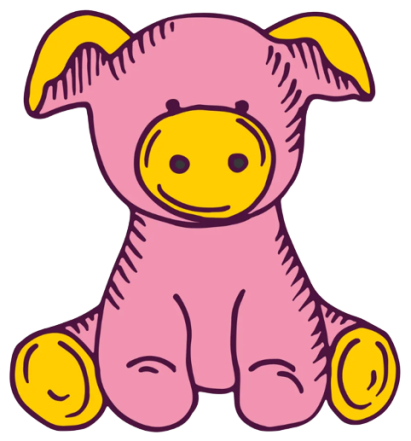 3
5+3 =
8
Вправа «Мікрофон»
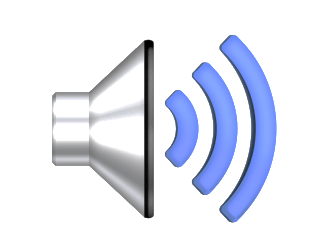 Що нового дізналися на уроці?
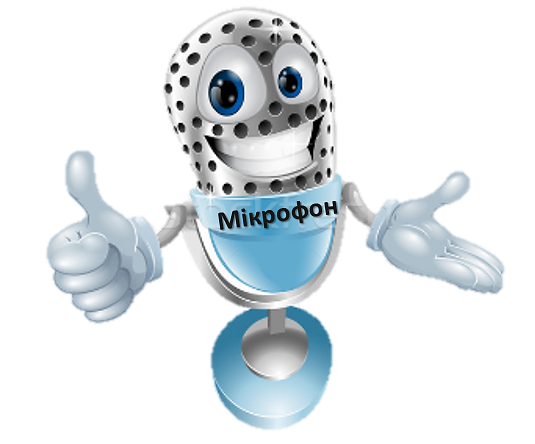 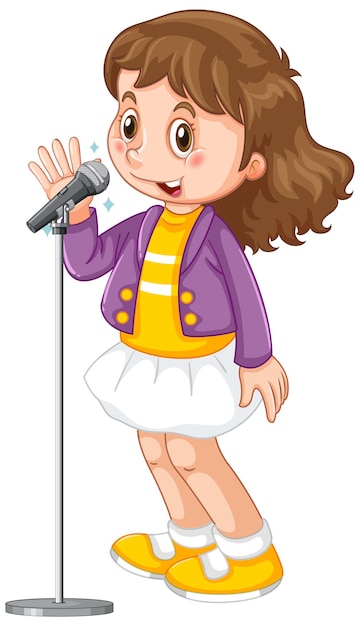 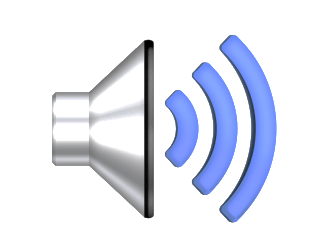 Чи знадобиться це нам у житті чи на уроках математики?
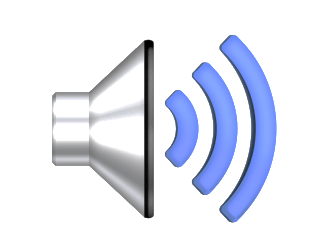 Що здалося складним?
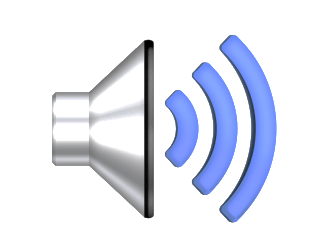 З чим ви упоралися легко?
Рефлексія. Вправа «Скриньки настрою»
В яку скриньку ти покладеш враження від уроку?
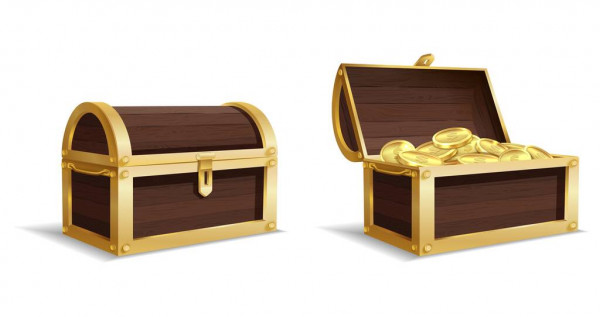 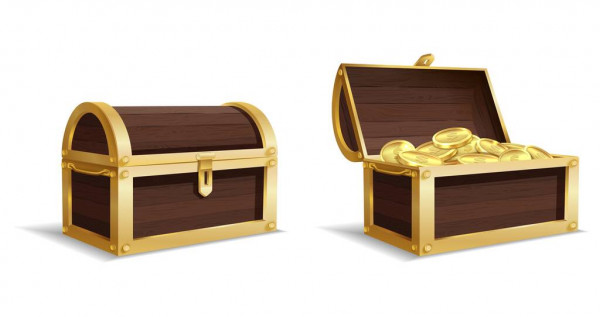 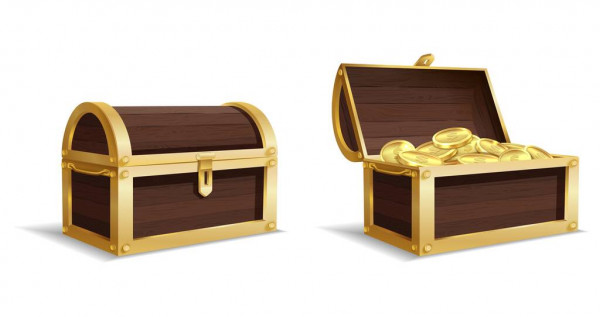 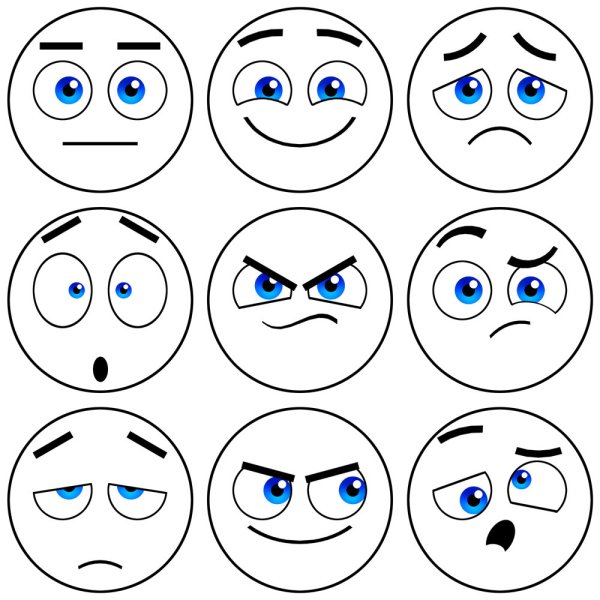 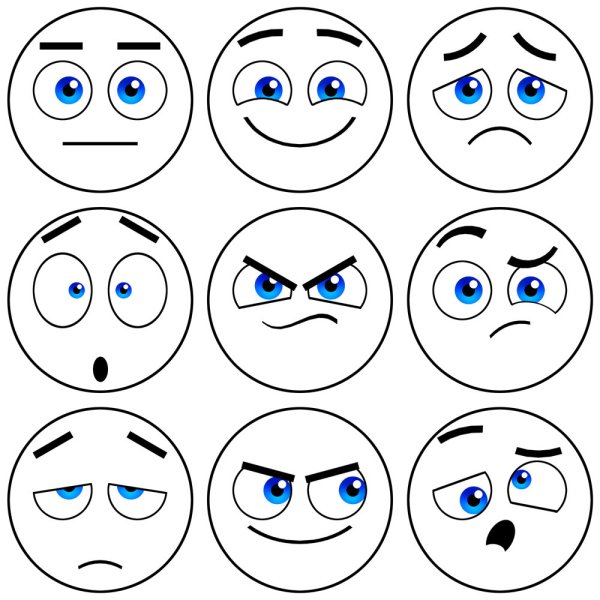 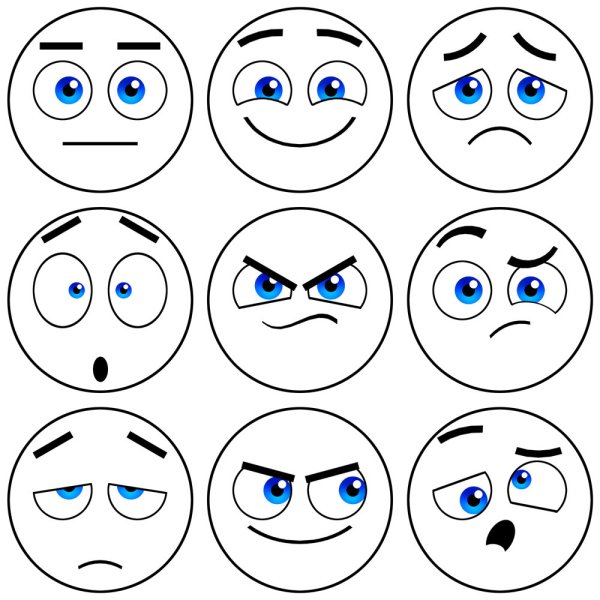 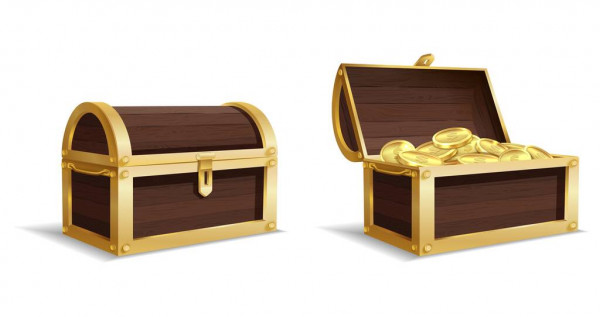 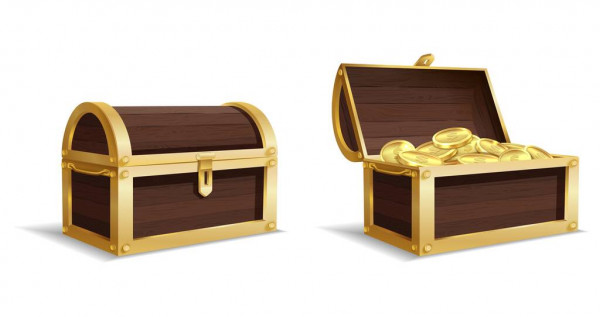 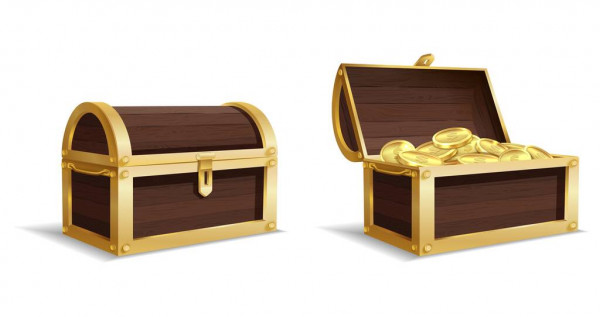 Скринька радості
Скринька  подиву
Скринька суму